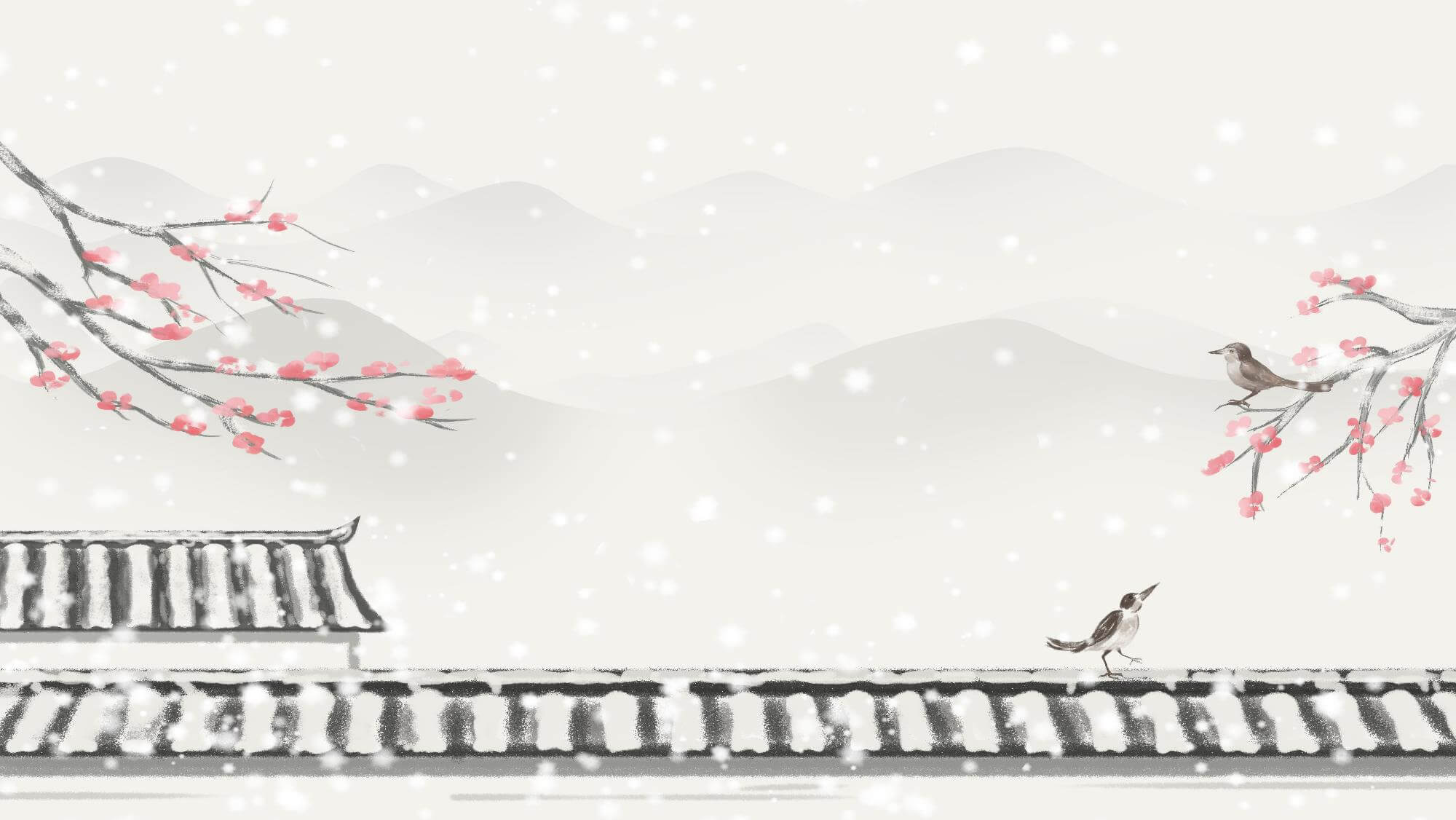 中/国/传/统/二/十/四/节/气
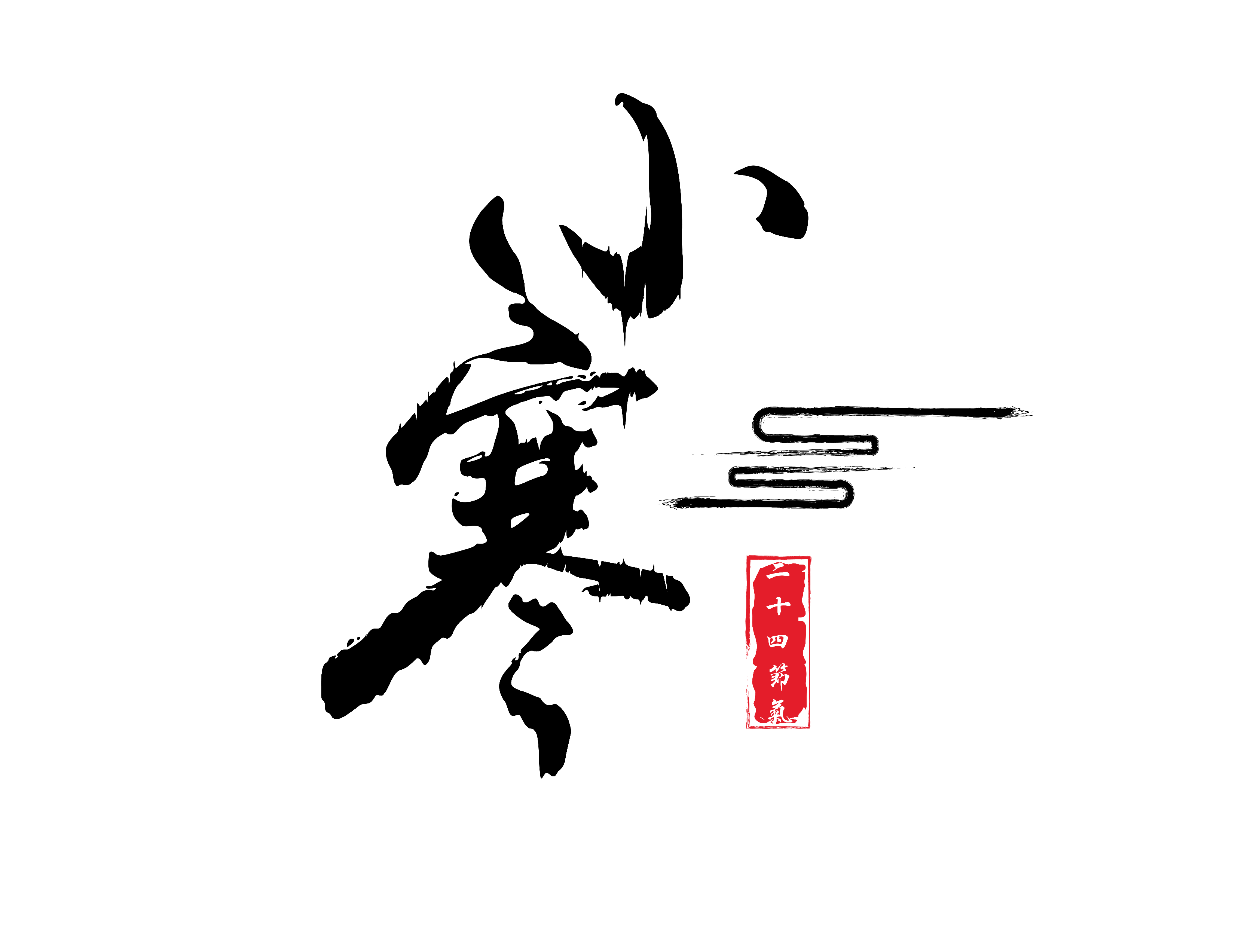 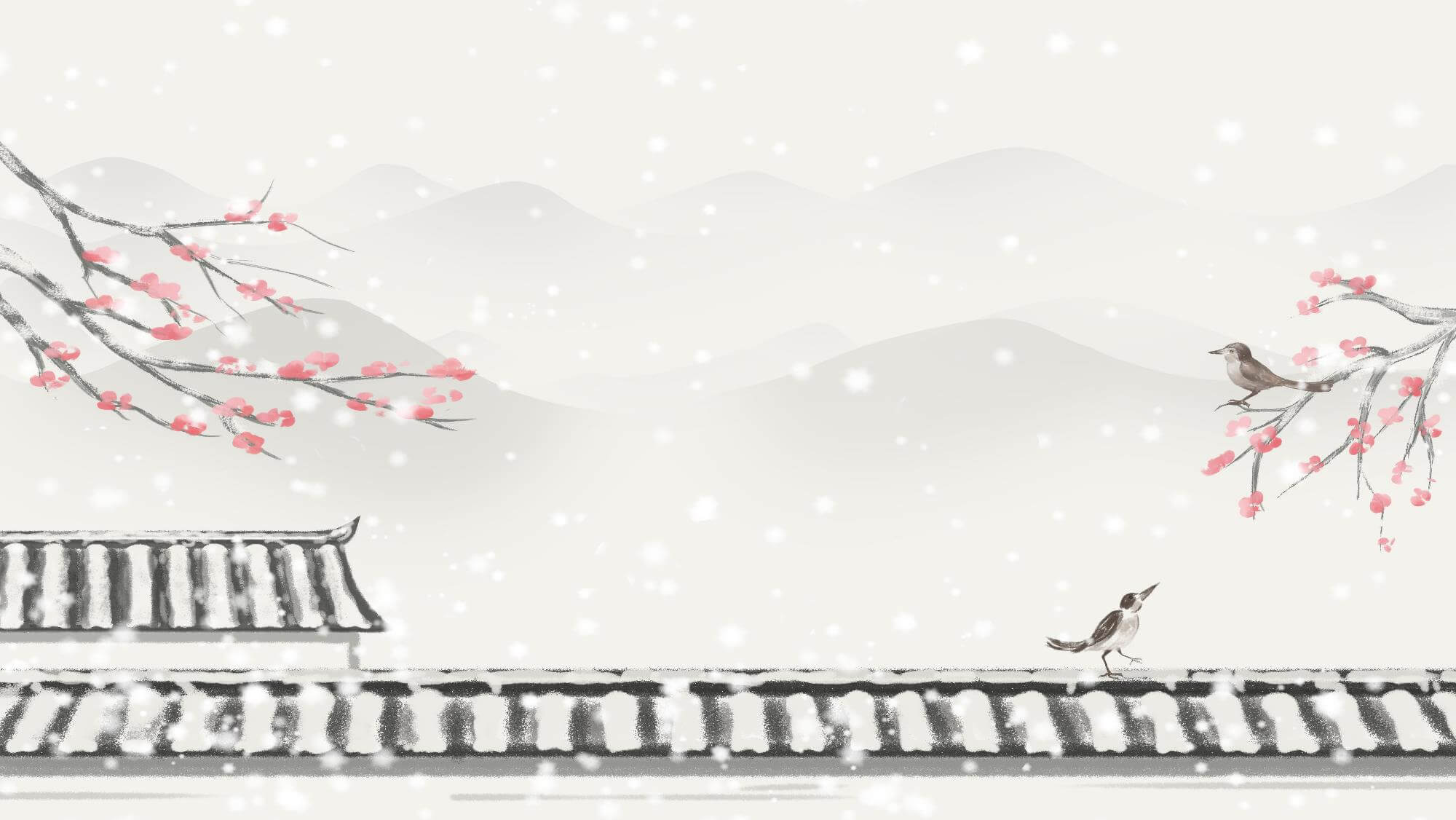 https://www.ypppt.com/
目录
壹
贰
叁
肆
伍
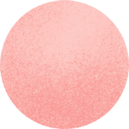 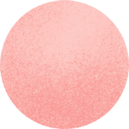 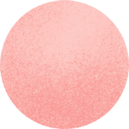 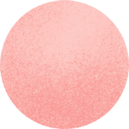 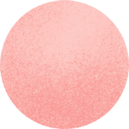 ONTENTS
典籍记载
节气摘要
季节特征
各地习俗
节气养生
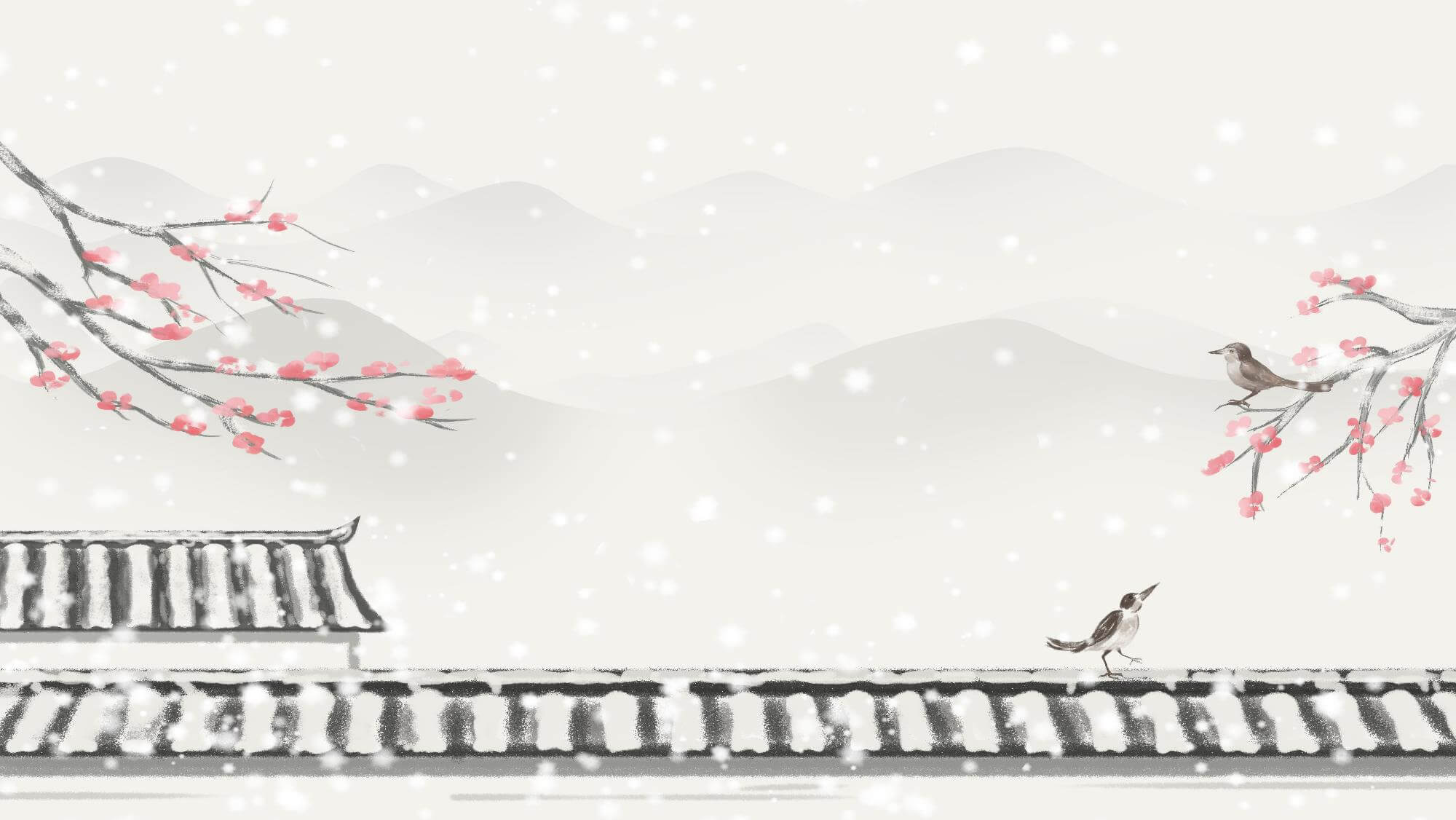 中/国/传/统/二/十/四/节/气
壹
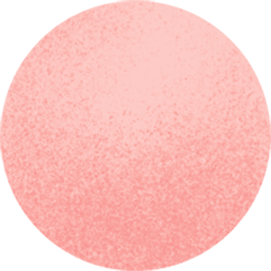 节气摘要
小寒一到，一年也就快要接近尾声，这一年无论怎样，都希望能够继续前行。
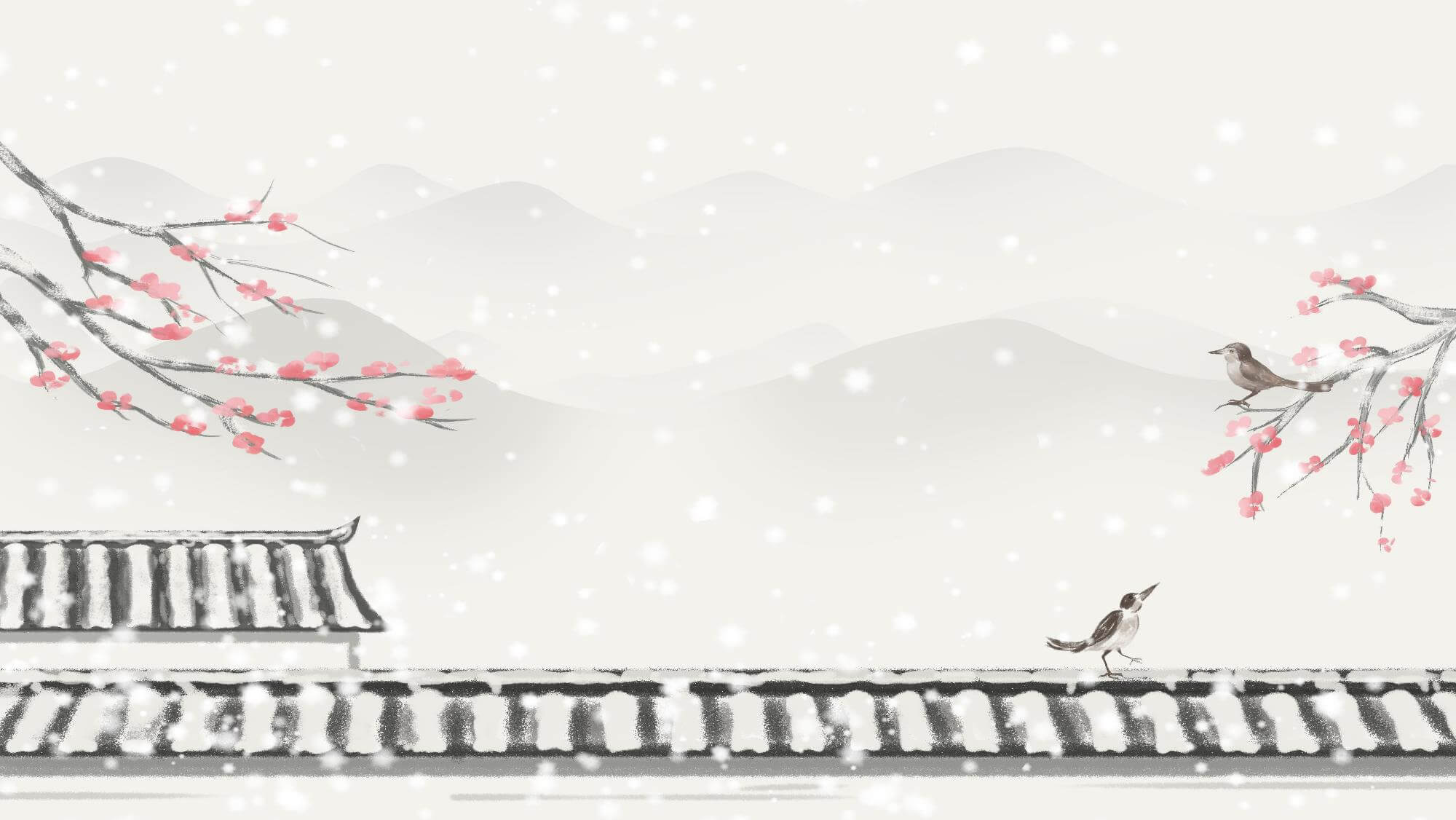 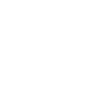 节气摘要
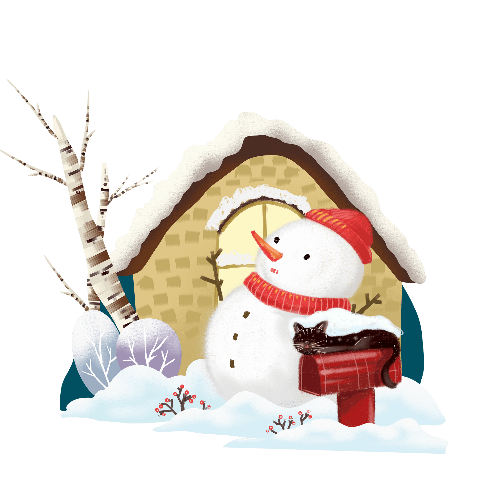 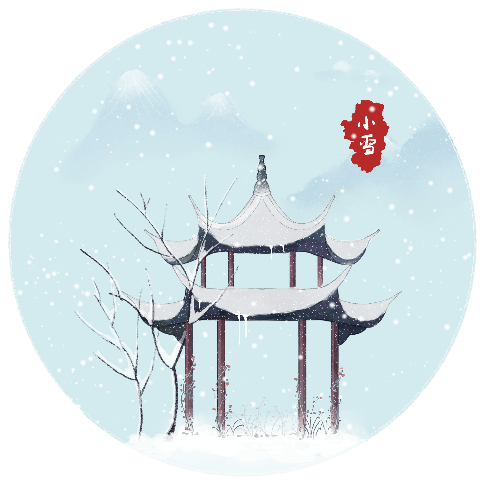 小寒一到，一年也就快要接近尾声，这一年无论怎样，都希望能够继续前行。走好当下的路，不后悔过往，不畏惧将来，收拾行装，归故乡
小寒，是二十四节气中的第23个节气，也是冬季的第5个节气。斗指子；太阳黄经为285°；公历1月5－7日交节。小寒，标志着季冬时节的正式开始。
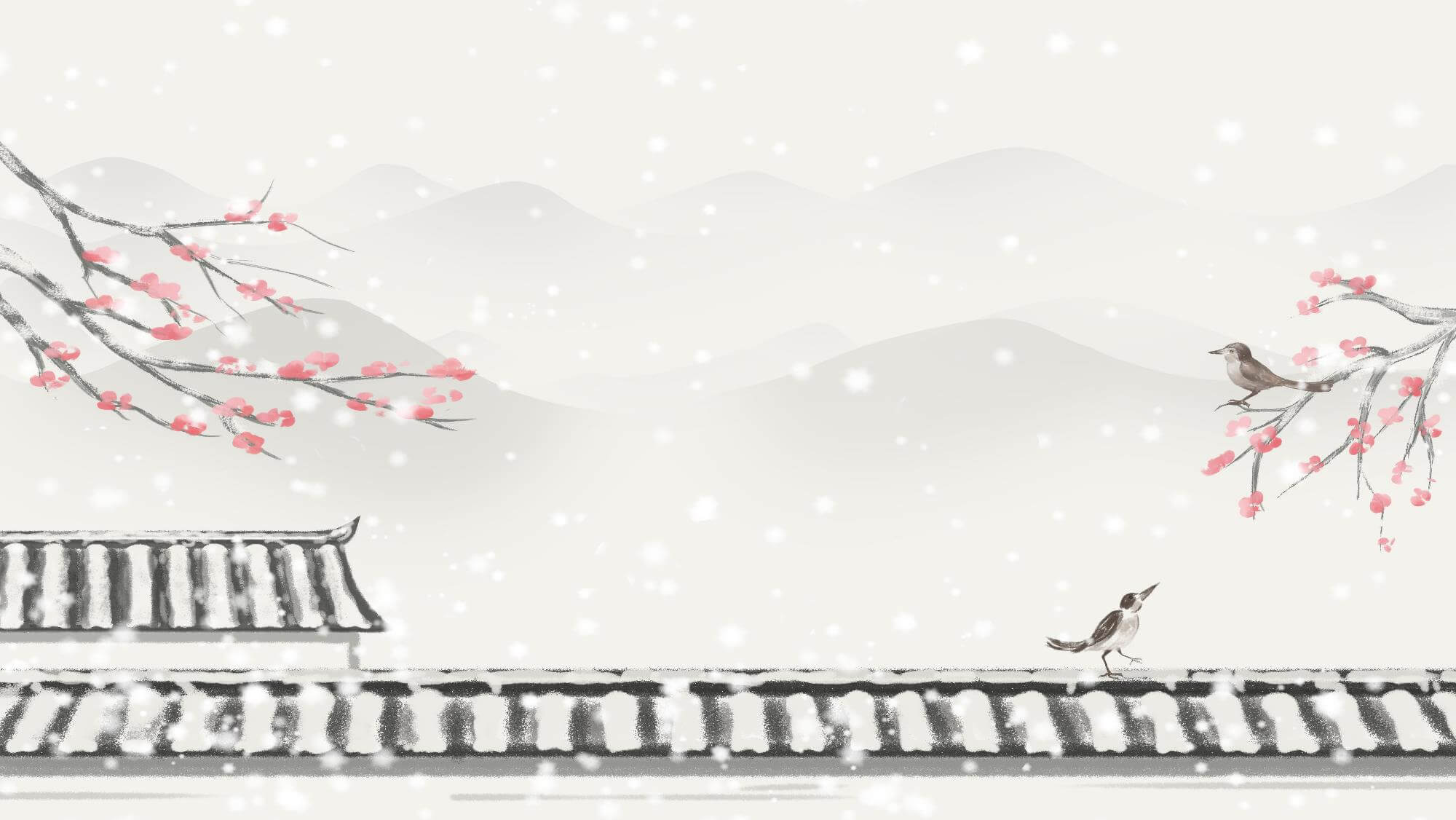 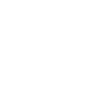 节气摘要
小寒节气开始，北京的平均气温一般在-5℃上下，极端最低温度在-15℃以下；中国东北北部地区，真是一个冰雕玉琢的世界。都是一派严冬的景象。小寒时节，除南方地区要注意给小麦油菜等作物追施冬肥，海南和华南大部分地区则主要是做好防寒防冻、积肥造肥和兴修水利等工作。
雁北乡
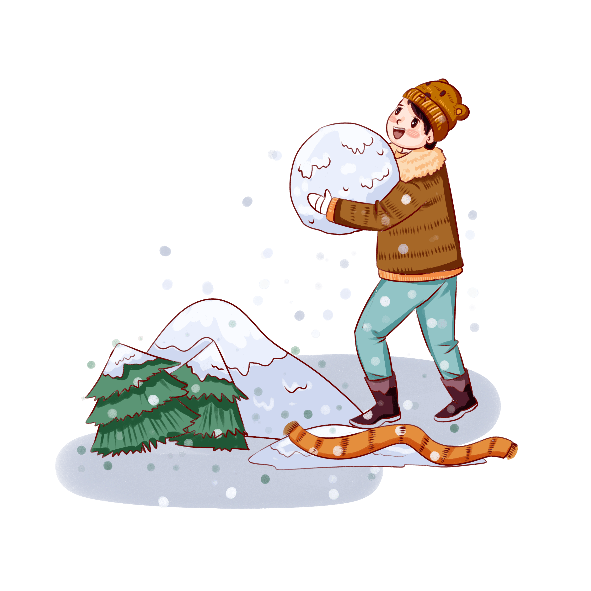 小寒三候
鹊始巢
雉始鸲
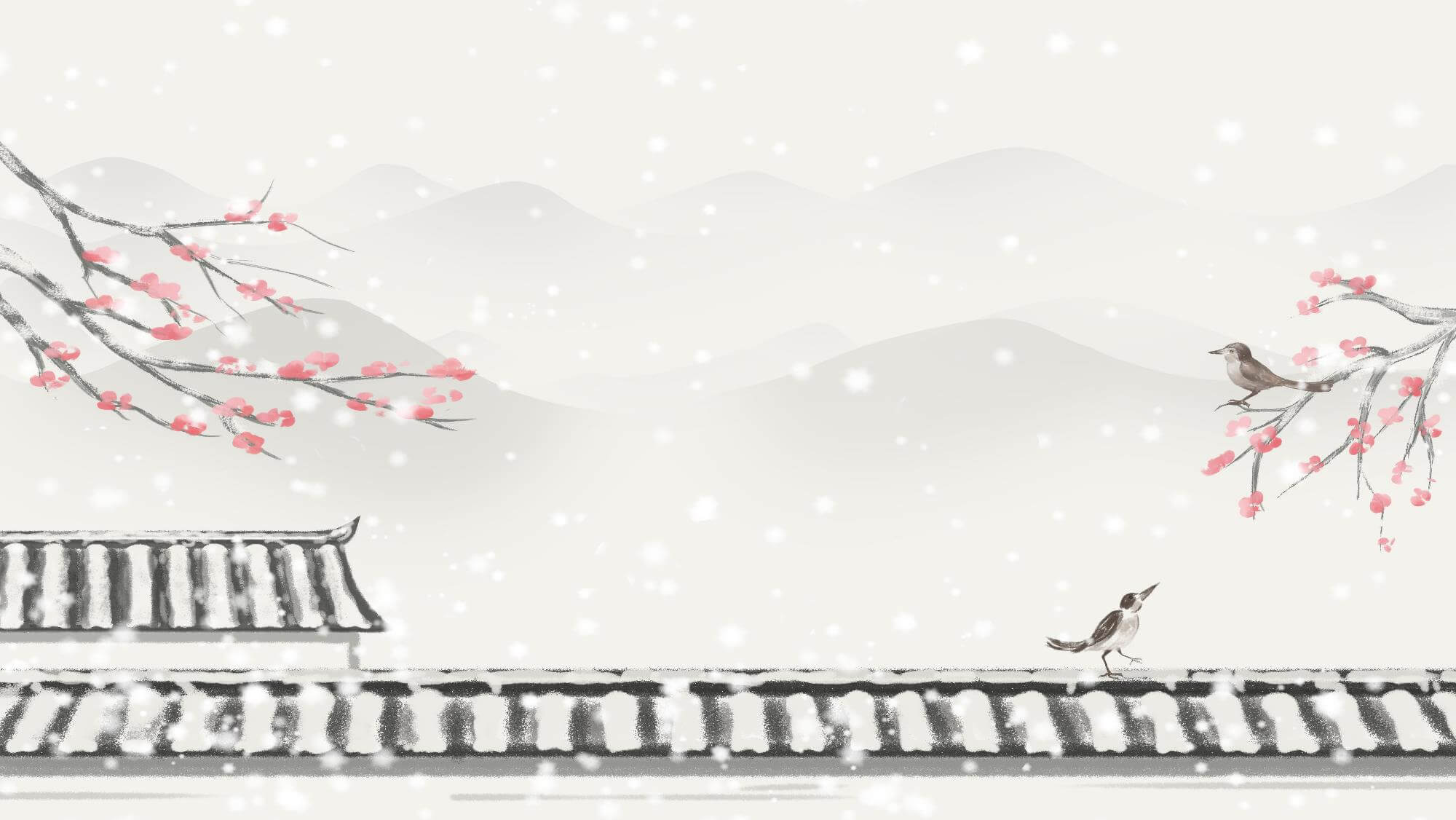 中/国/传/统/二/十/四/节/气
贰
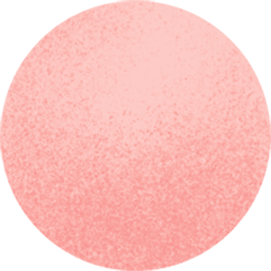 节气特征
小寒一到，一年也就快要接近尾声，这一年无论怎样，都希望能够继续前行。
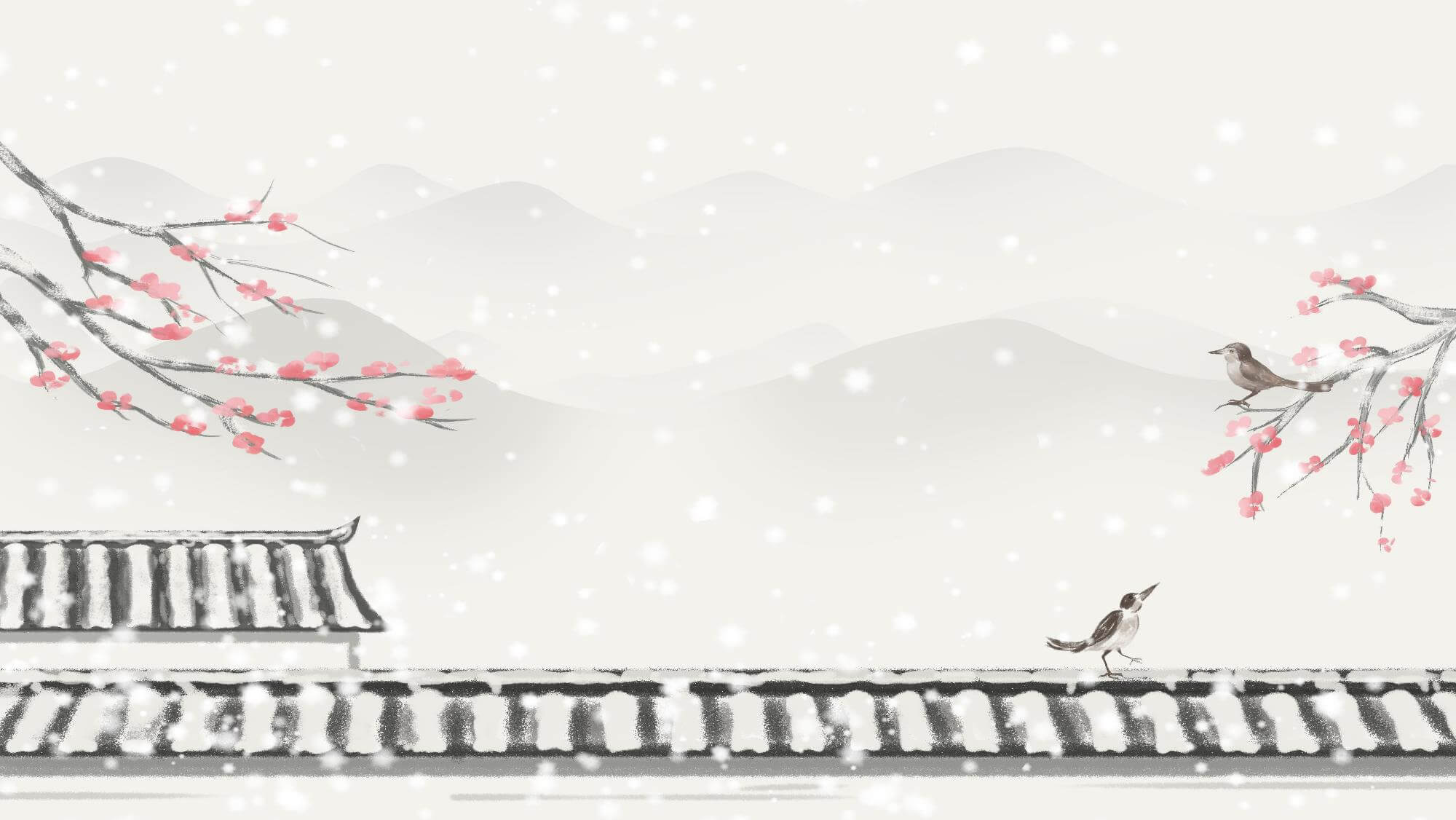 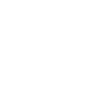 节气特征
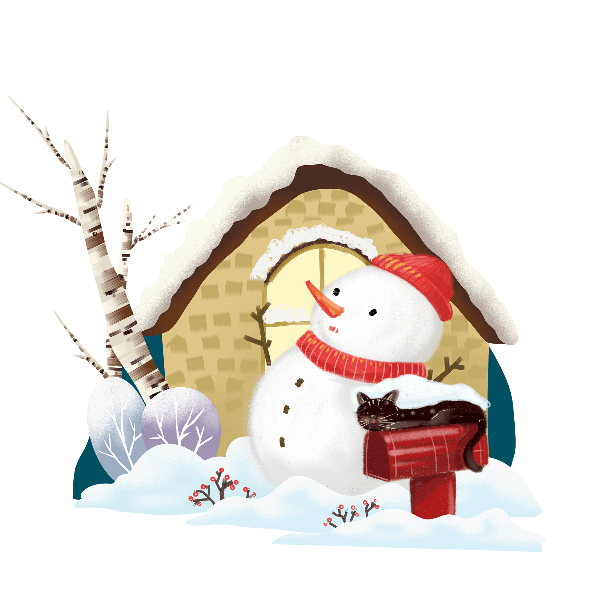 小寒的天气特点是：天渐寒，尚未大冷。俗话有讲：“冷在三九”，由于隆冬“三九”也基本上处于该节气之内，因此有“小寒胜大寒”之讲法。
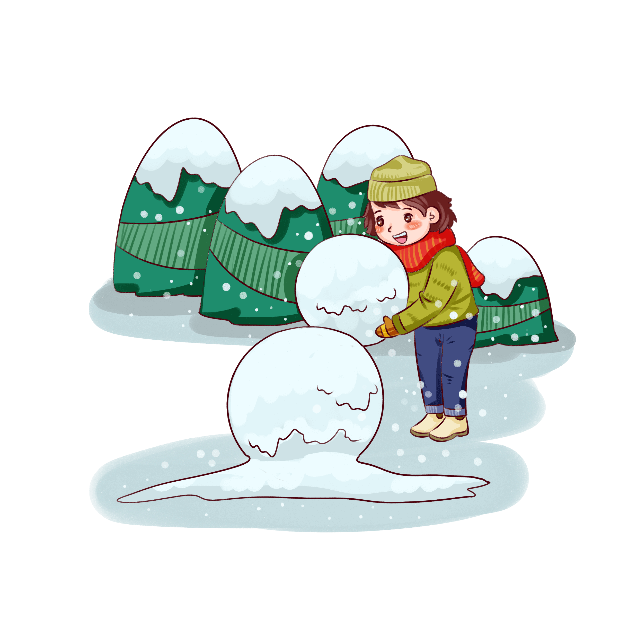 小寒时节，我国大部分地区已进入严寒时期，土壤冻结，河流封冻，加之北方冷空气不断南下，天气寒冷，人们叫做“数九寒天”。在我国南方虽然没有北方峻冷凛冽，但是气温亦明显下降。在南方最寒冷的时候是小寒及雨水和惊蛰之间这两个时段。小寒时是干冷，而雨水后是湿冷。
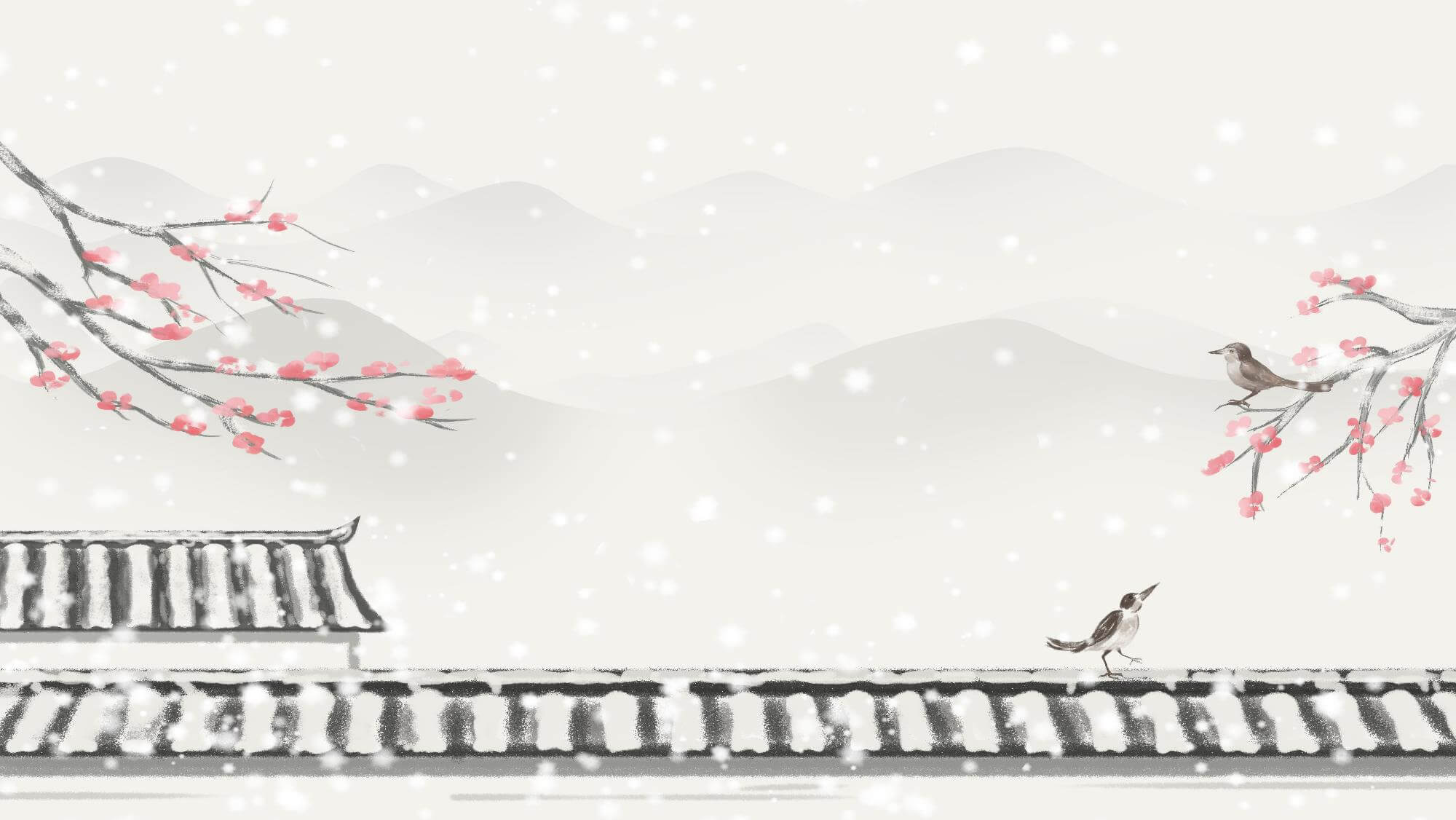 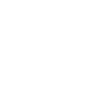 节气特征
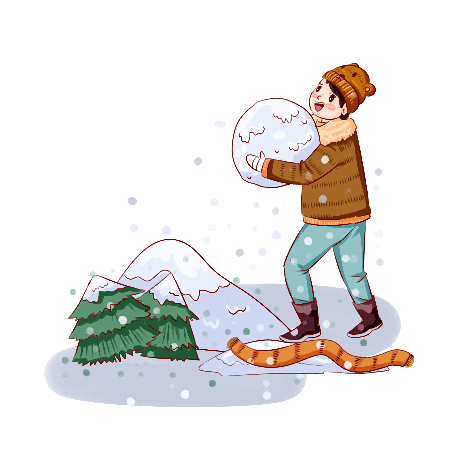 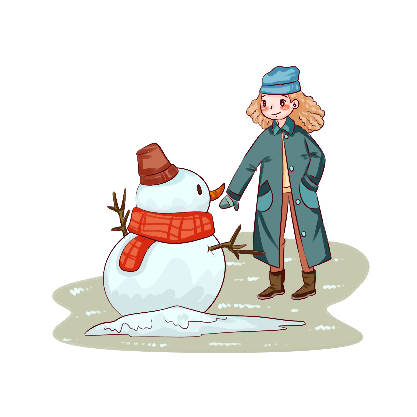 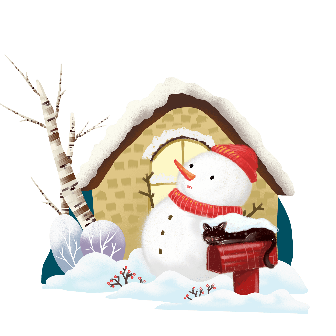 雨
温
气
“小寒大寒，冷成一团” 说明:小寒节气也是一年中的寒冷时期。
大气环流稳定，环流周期约为二十天。常出现大范围雨雪天气和大风降温。
小寒是一年中雨水最少的时段。
节日PPT模板 http://www.ypppt.com/jieri/
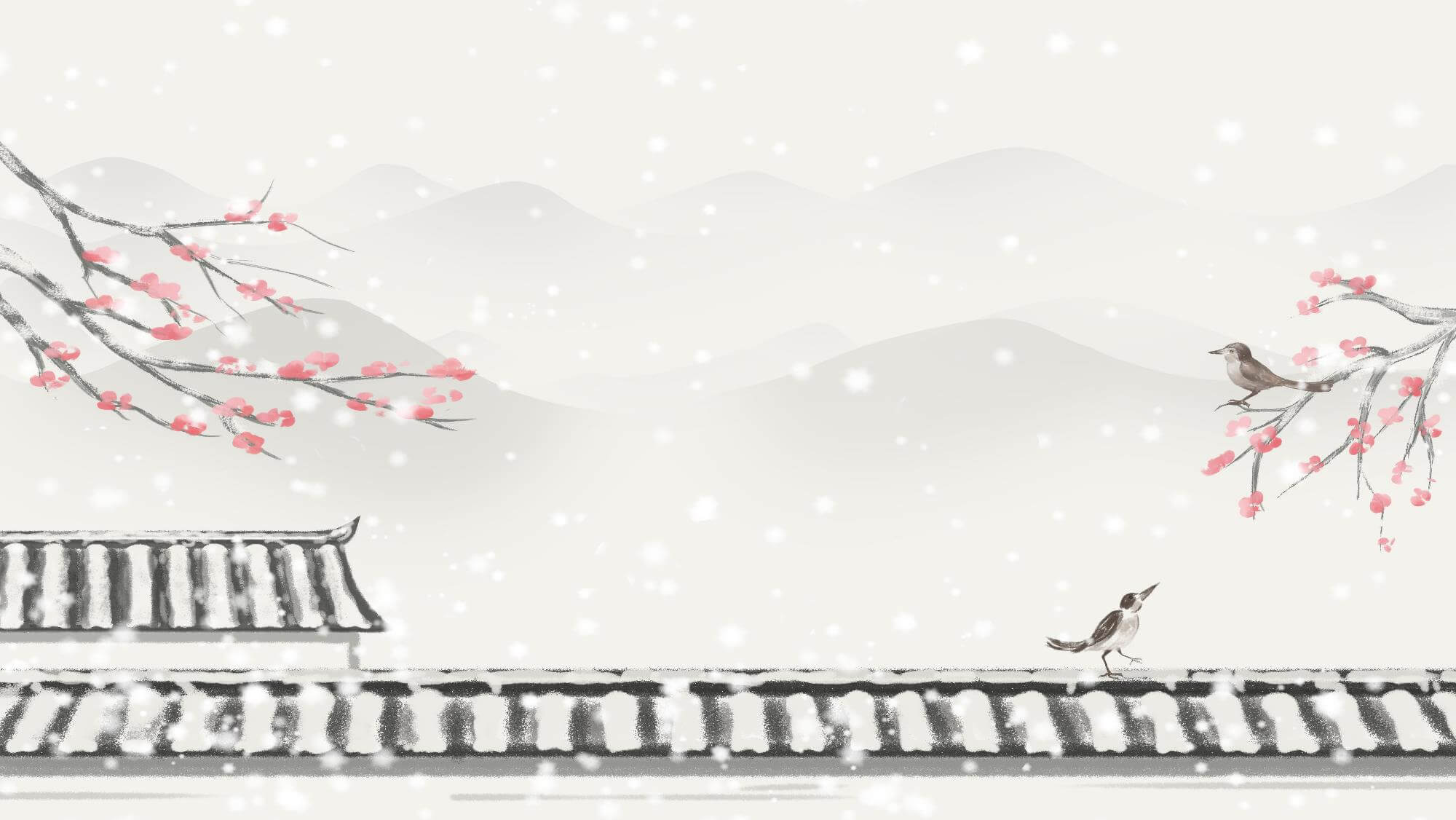 中/国/传/统/二/十/四/节/气
叁
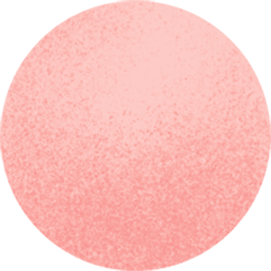 典籍记载
小寒一到，一年也就快要接近尾声，这一年无论怎样，都希望能够继续前行。
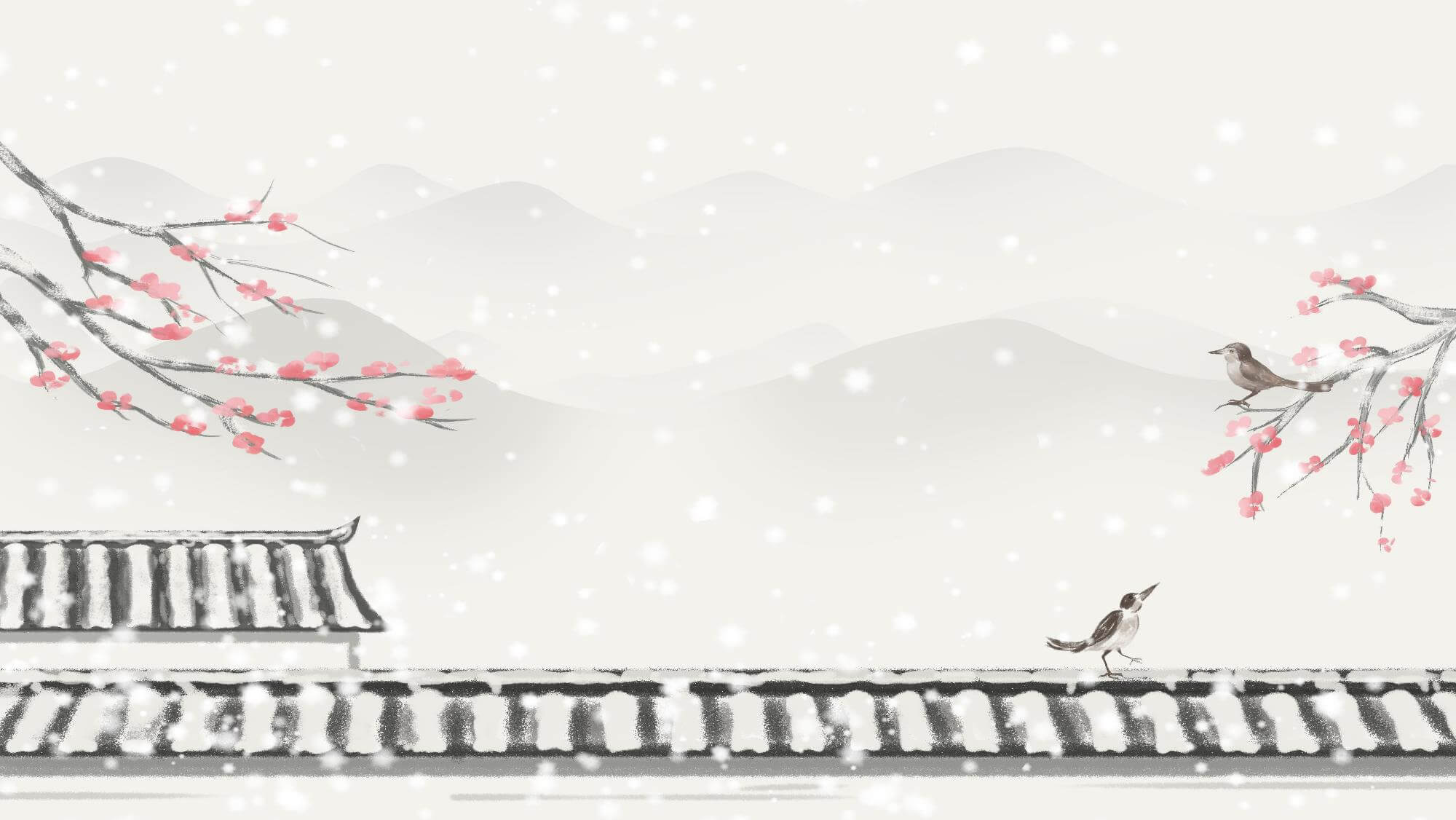 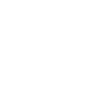 典籍记载
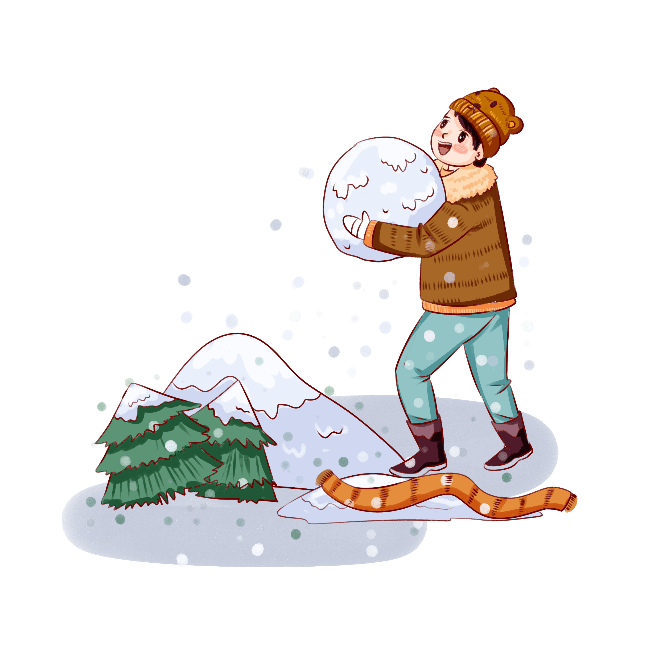 小寒，十二月节。月初寒尚小，故云。月半则大矣。
小寒之日雁北乡，又五日鹊始巢，又五日雉始雊。
雁北乡（xiàng）。乡，向导之义。二阳之候，雁将避热而回，今则乡北飞之，至立春后皆归矣，禽鸟得气之先故也。
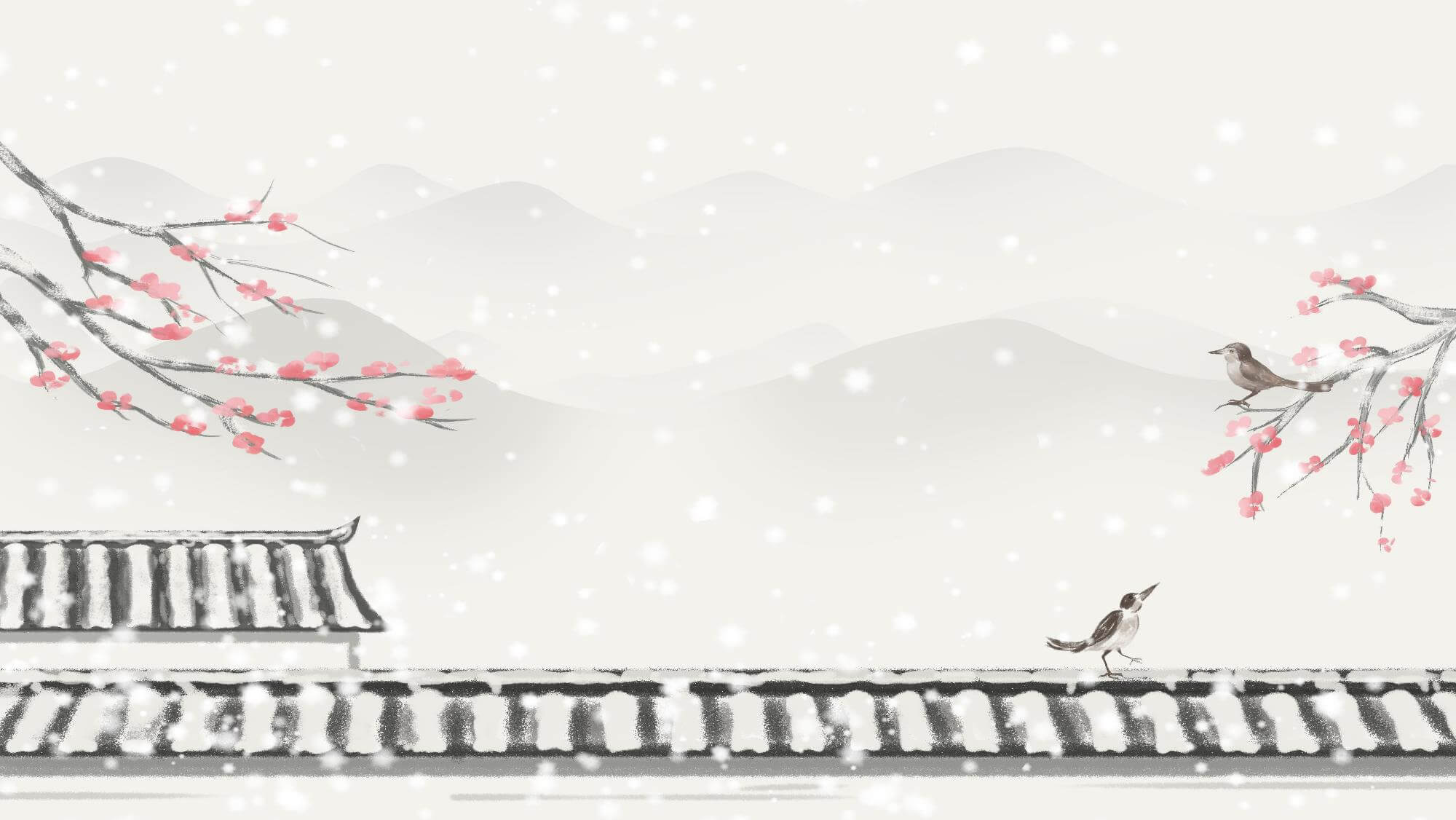 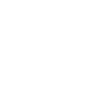 典籍记载
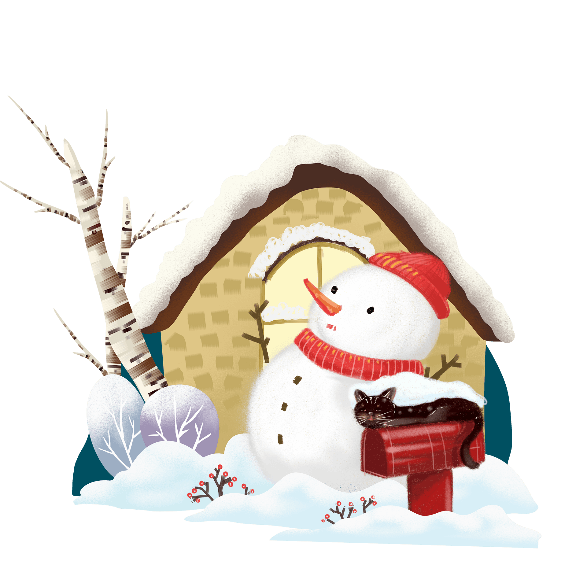 小寒大寒不下雪，小暑大暑田开裂
小寒大寒，冷成冰团
小寒不寒，清明泥潭
小寒大寒寒得透，来年春天天暖和
小寒谚语
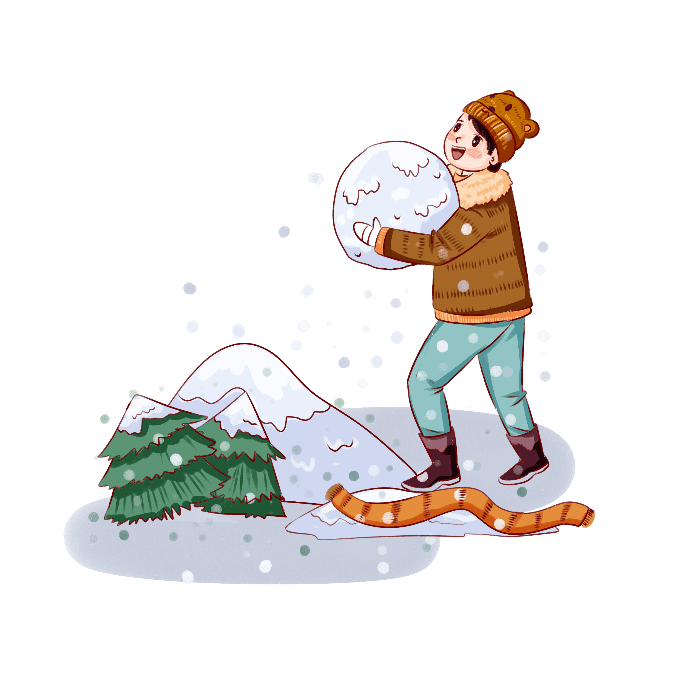 寒时处二三九，天寒地冻北风吼。窖坑栏舍要防寒，瓜菜薯窖严封口。薯窖十到十五度（℃），十三正是好火候。
小寒农谚
[Speaker Notes: https://www.ypppt.com/]
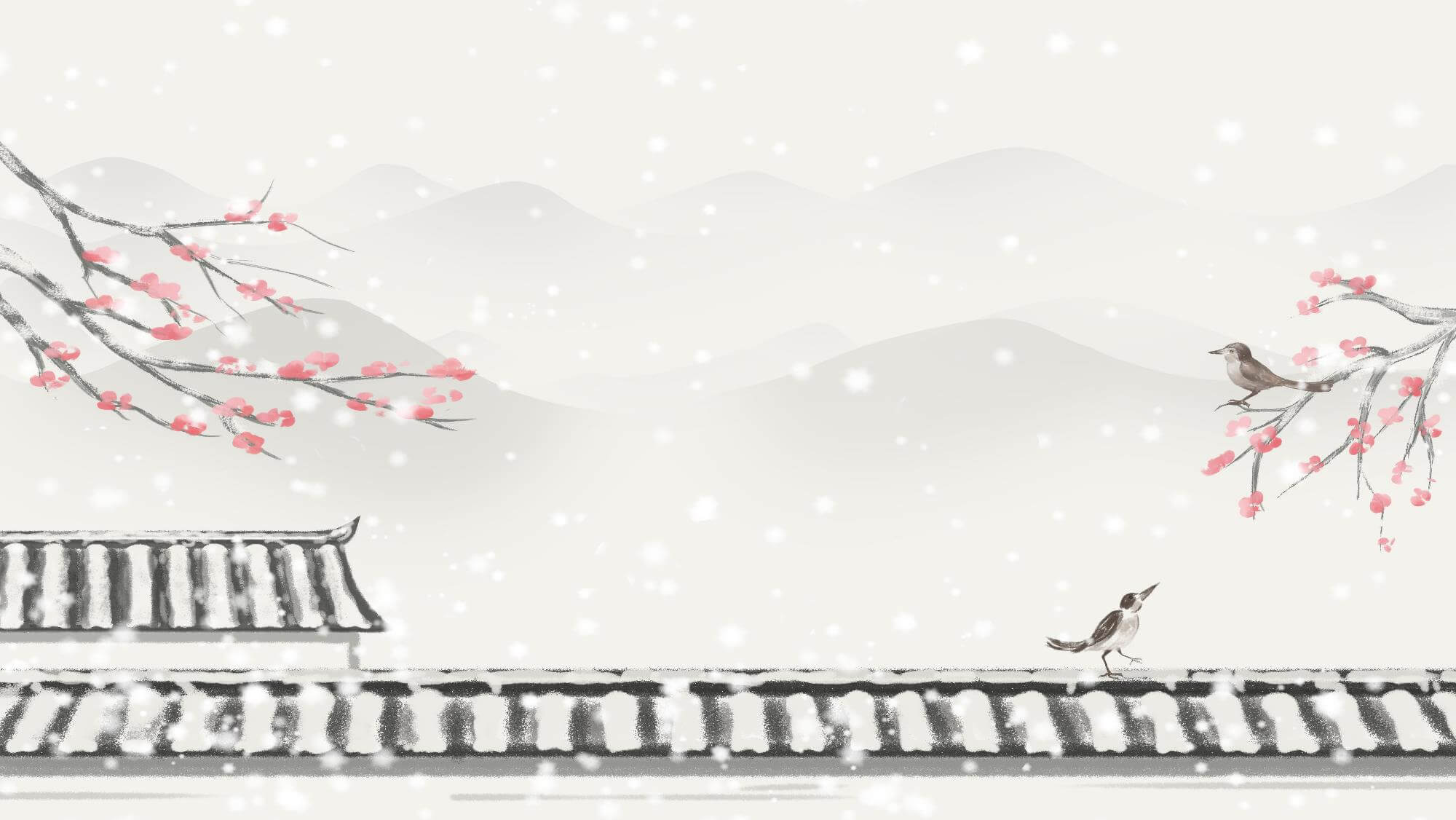 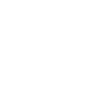 典籍记载
《小寒》 
                                    （元稹）
《小寒》 
                                    （吴藕汀）
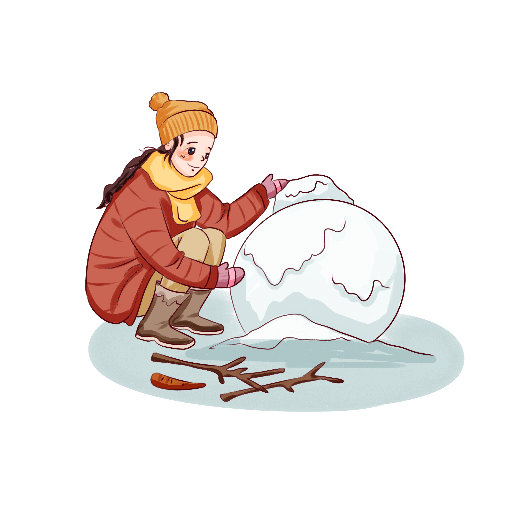 小寒连大吕，欢鹊垒新巢。
拾食寻河曲，衔紫绕树梢。
霜鹰近北首，雊雉隐丛茅。
莫怪严凝切，春冬正月交
众卉欣荣非及时，
漳州冷艳客来贻。
小寒惟有梅花饺，
未见梢头春一枝。
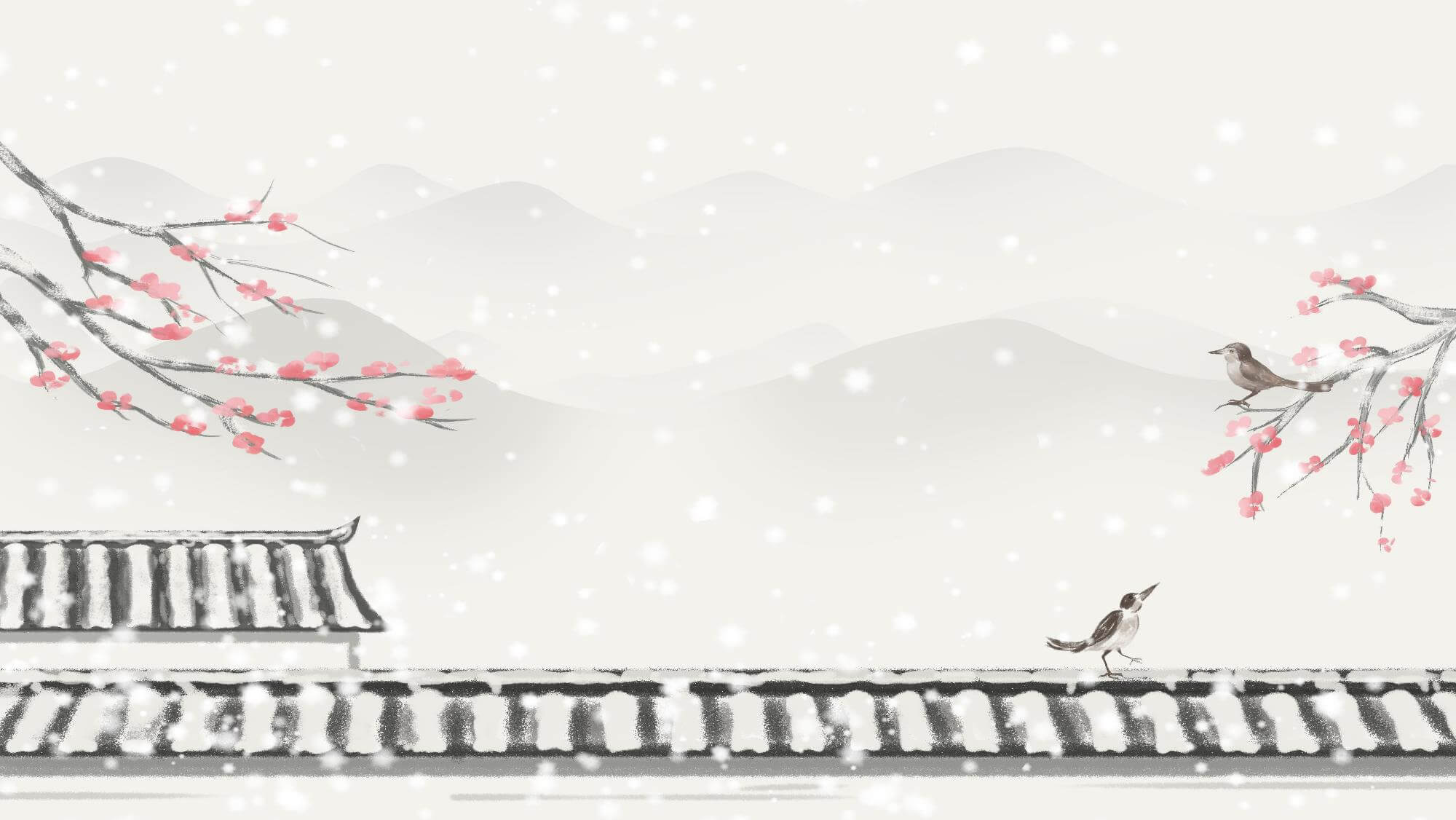 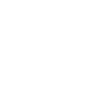 典籍记载
《窗前木芙蓉》 
                                               （范成大）
《驻舆遣人寻访後山陈德方家》 
                                                             （黄庭坚）
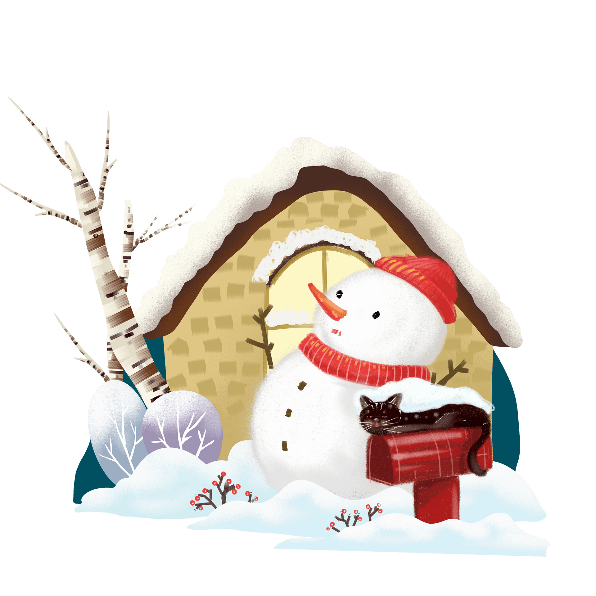 辛苦孤花破小寒，
花心应似客心酸。
更凭青女留连得，
未作愁红怨绿看。
江雨蒙蒙作小寒，
雪飘五老发毛斑。
城中咫尺云横栈，
独立前山望后山。
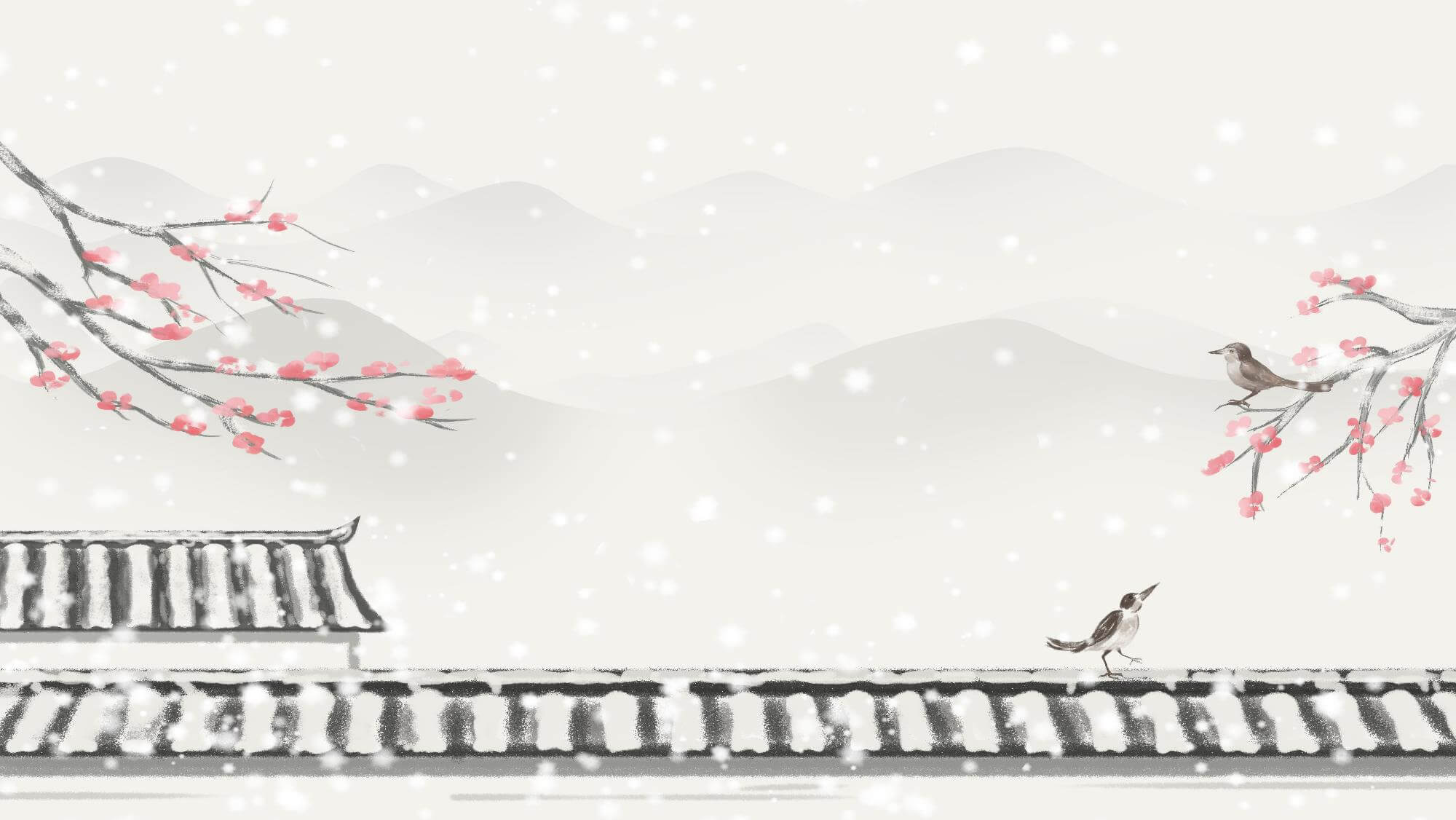 中/国/传/统/二/十/四/节/气
肆
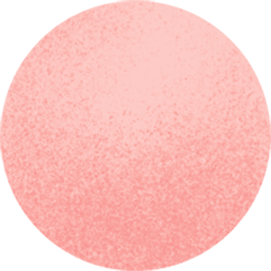 各地习俗
小寒一到，一年也就快要接近尾声，这一年无论怎样，都希望能够继续前行。
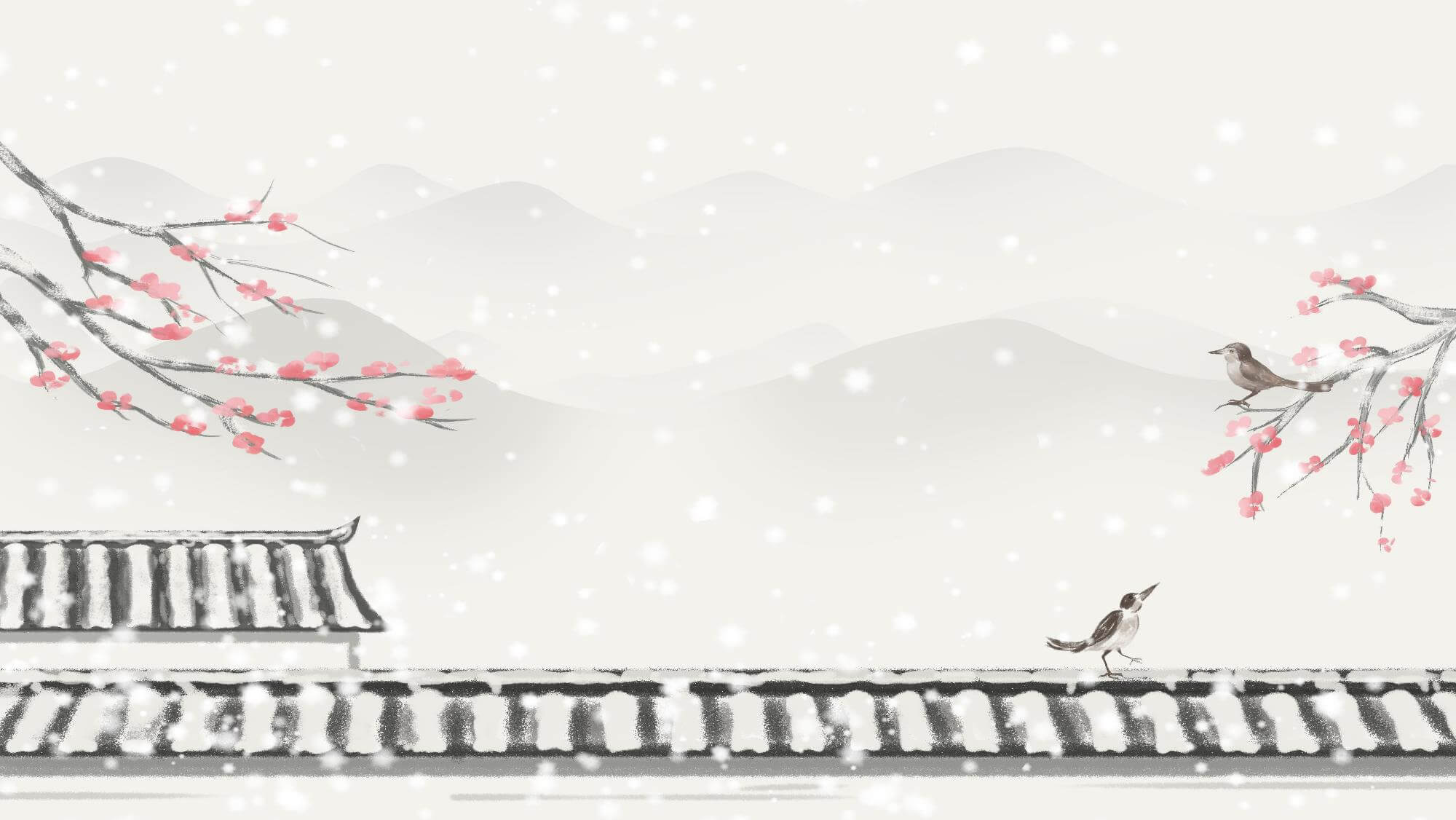 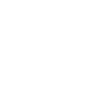 各地习俗
广东：吃糯米饭
南京：吃菜饭
到了小寒，老南京一般会煮菜饭吃，菜饭的内容并不相同，有用矮脚黄青菜与咸肉片、香肠片或是板鸭丁，再剁上一些生姜粒与糯米一起煮的，十分香鲜可口。其中矮脚黄、香肠、板鸭都是南京的著名特产，可谓是真正的“南京菜饭”，甚至可与腊八粥相媲美。
广州传统，小寒早上吃糯米饭，为避免太糯，一般是60%糯米40%香米，把腊肉和腊肠切碎，炒熟，花生米炒熟，加一些碎葱白，拌在饭里面吃。
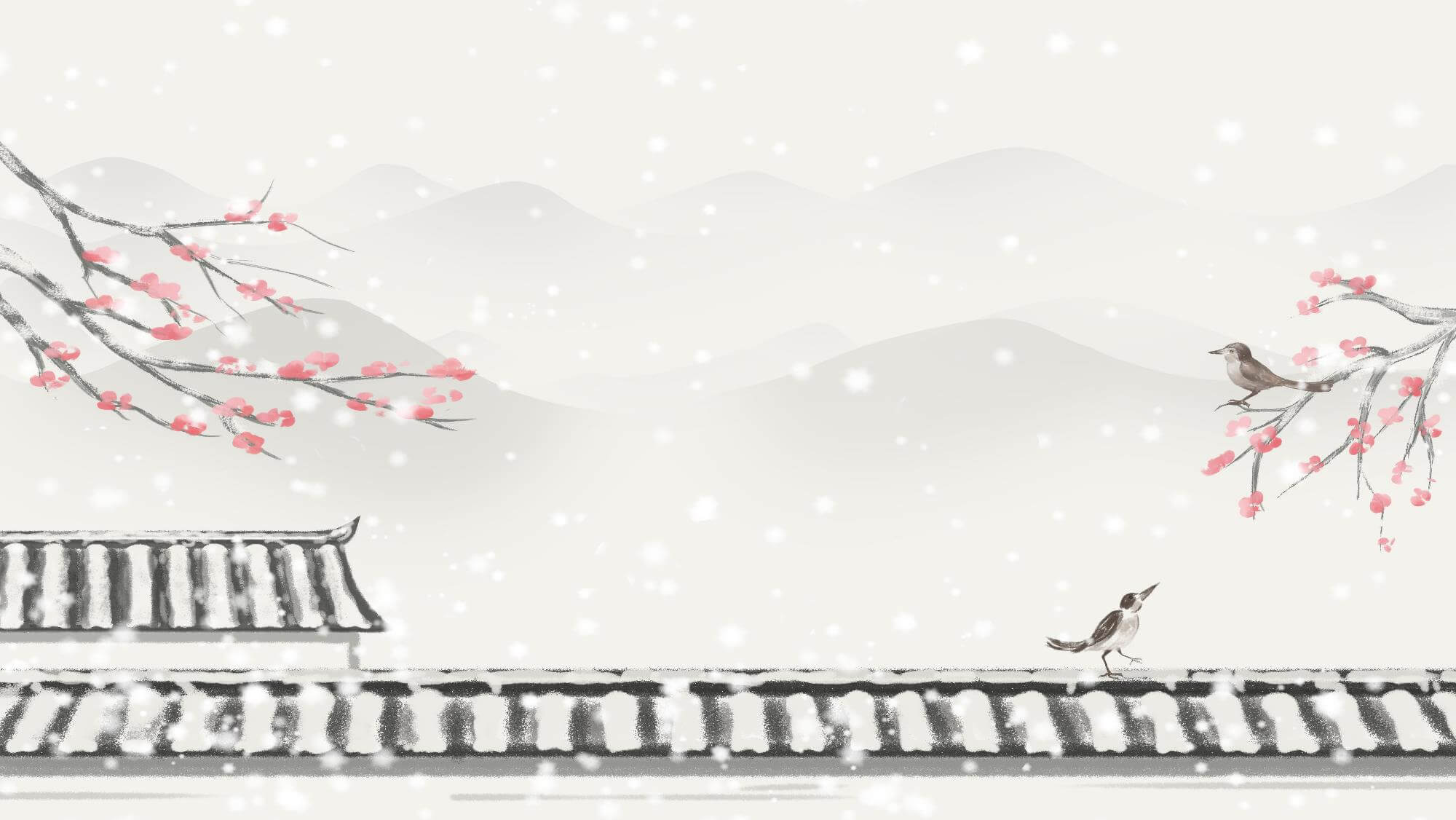 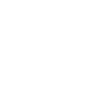 各地习俗
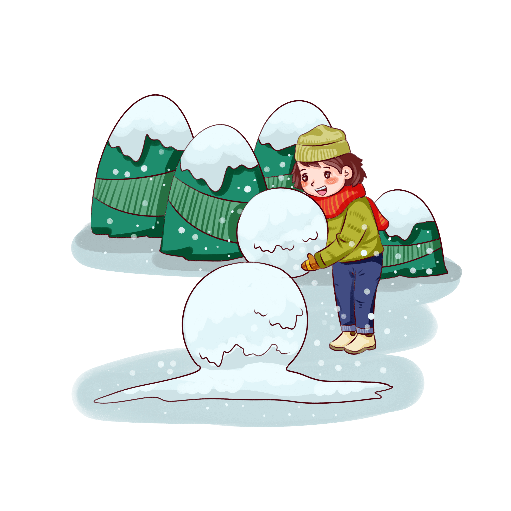 尾牙祭
腊祭
习俗:土地公做“牙”
尾牙源自于拜土地公做“牙”的习俗。所谓二月二为头牙，以后每逢初二和十六都要做“牙”到了农历十二月十六日正好是尾牙。
“小寒”是腊月的节气，由于古人会在十二月份举行合祀众神的腊祭，因此把腊祭所在的十二月叫腊月。腊的木义是“接”，取新旧交接之意。腊祭为我国古代祭祀习俗之一，远在先秦时期就已形成。汉应劫《风俗通。义》云：　　“腊者，猎也，言田猎取兽以祀其祖先也。或曰腊者，接也，新故交接，故大祭以报功也。”
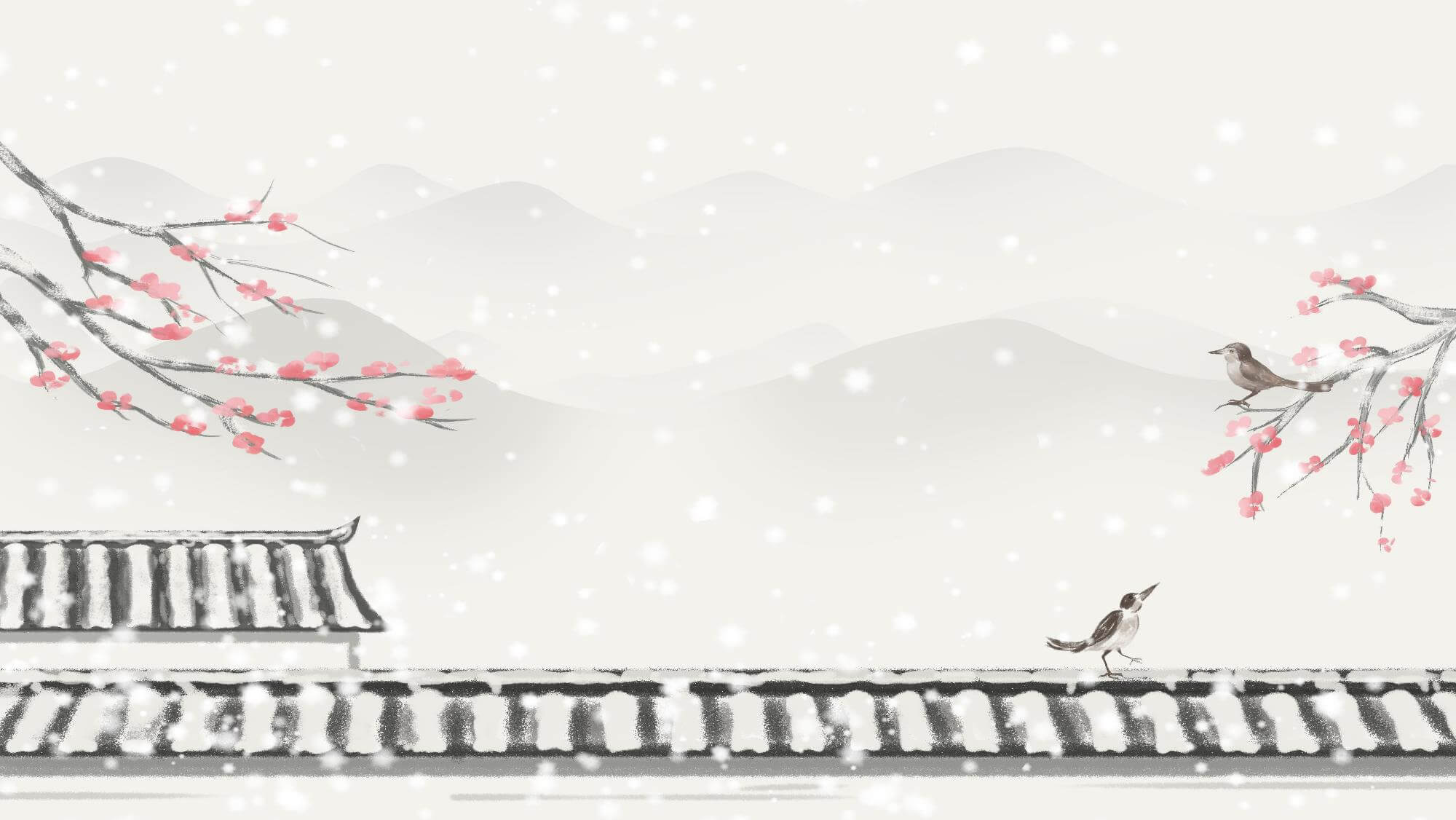 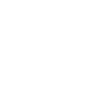 各地习俗
冰戏
我国北方各省，人冬之后天寒地诉，冰期十分长久，动辄从十一月起，直到次年四月。春冬之间，河面结冰厚实，冰上行走皆用爬犁。爬犁或由马拉，
或由狗牵，或由乘坐的人手持木杆如撑船般划动，推动前行。
冰面特厚的地区，大多设有冰床，供行人玩耍，也有穿冰鞋在冰面竞走的，古代称为冰戏。
《宋史》有:“故事斋宿，幸后苑，作冰戏。”《钦定日下旧闻考》中记载有:“西华门之西为西苑，榜曰西苑门，入门为太液池，冬月则陈冰嬉，习劳行赏。”
《倚晴阁杂抄》中关于北平旧时风俗，写有:“明时，积水潭尝有好事者，联十余床，携都篮酒具，铺截锐其上，轰饮冰凌中，亦足乐也。”
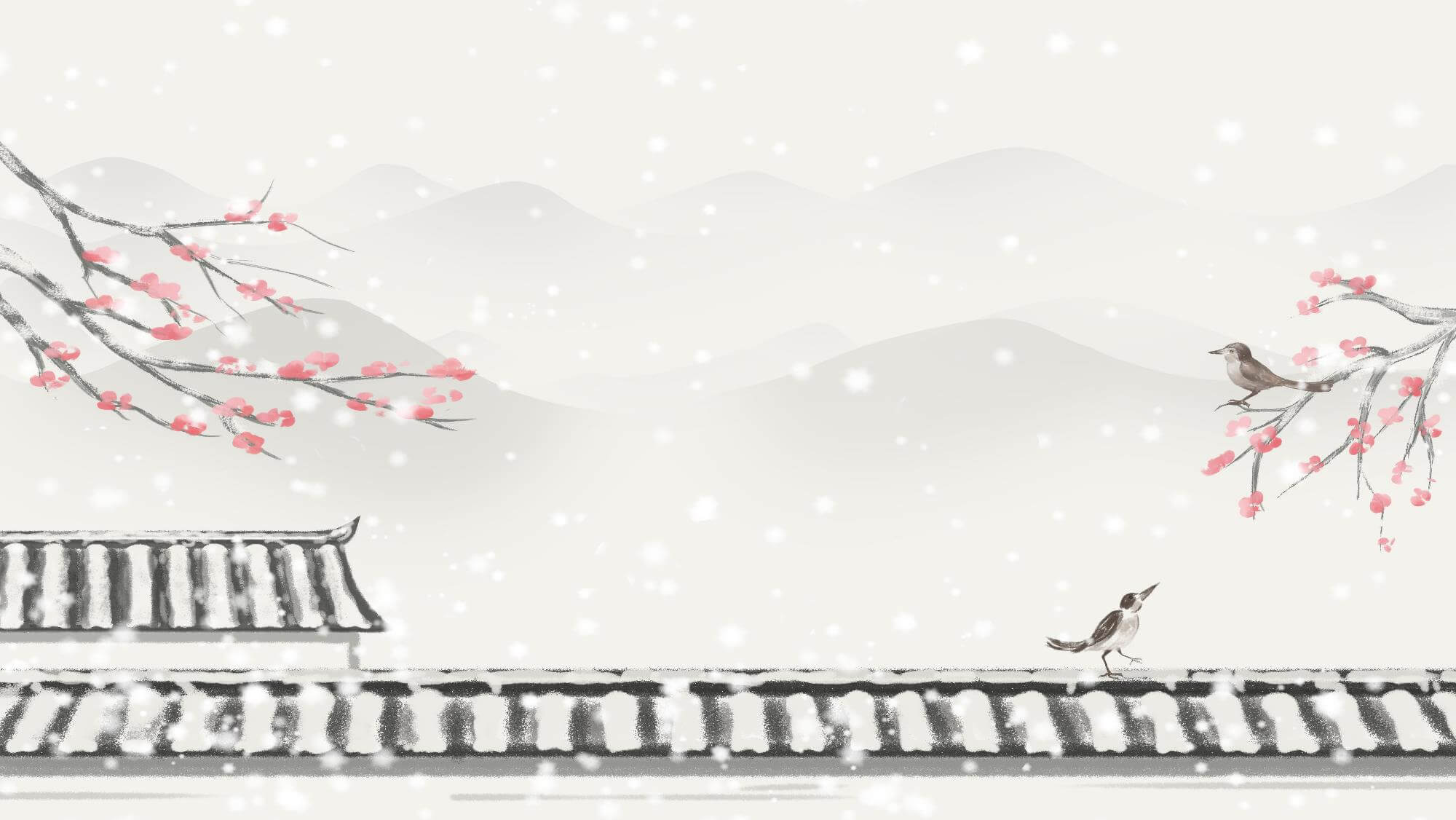 中/国/传/统/二/十/四/节/气
伍
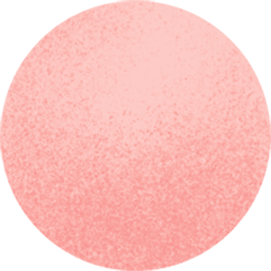 节气养生
小寒一到，一年也就快要接近尾声，这一年无论怎样，都希望能够继续前行。
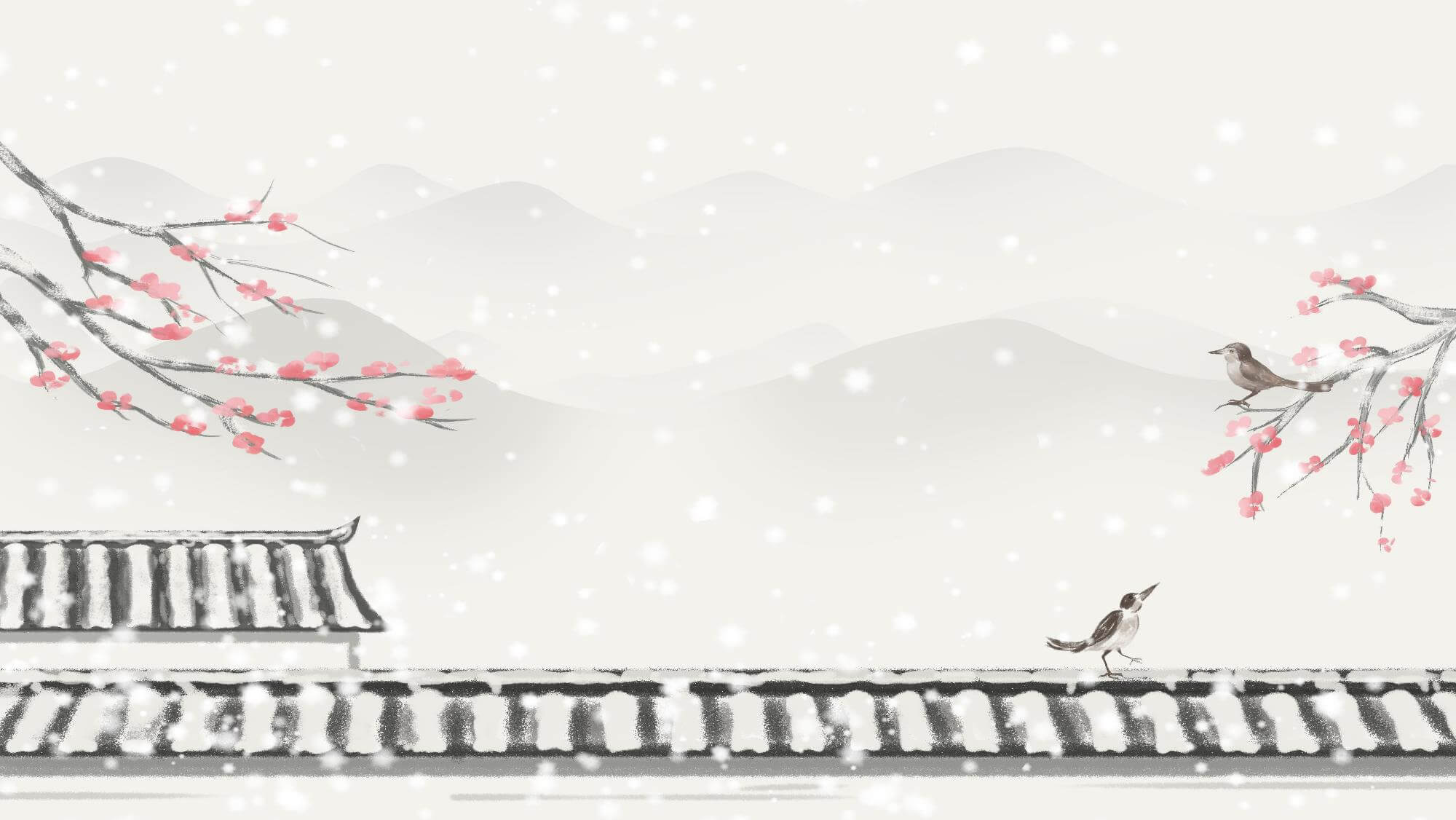 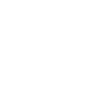 节气养生
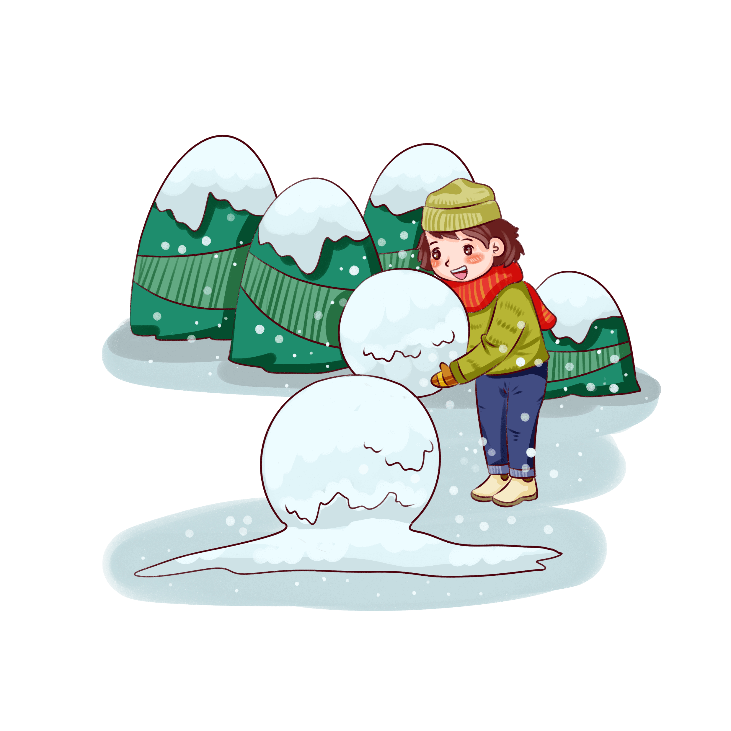 八宝饭
健脾益气、养血安神
常用膳食
芪杞炖子鸡
补中益气、滋阴助阳、增强机体抗病能力
发散风寒汤
祛风散寒、发汗解表
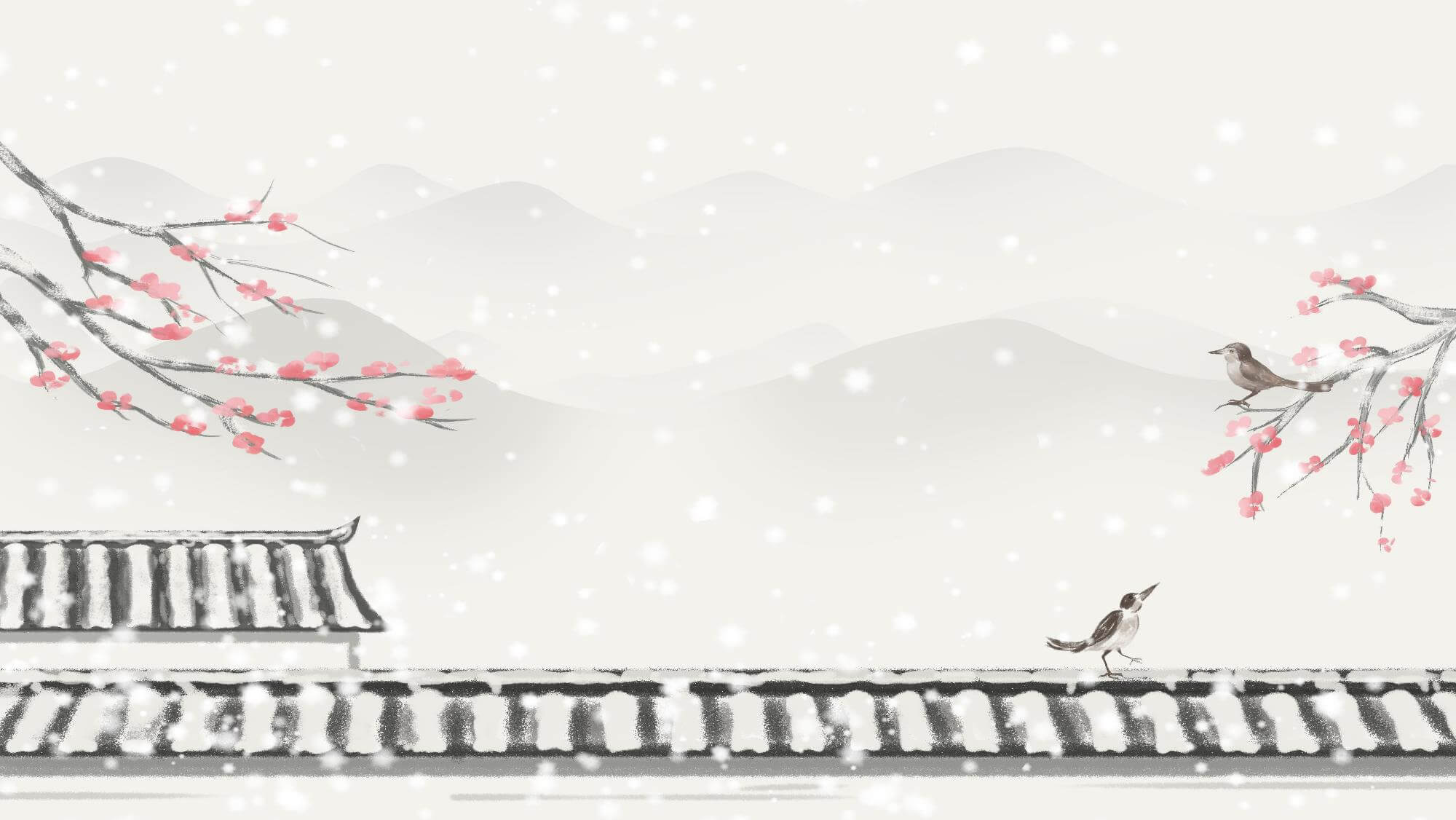 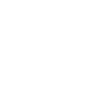 节气养生
姜羊肉汤
温中，补血，散寒。
常用药膳
红杞田七鸡
其性温和，补虚益血。
糖醋胡萝卜丝
下气补中，利胸膈，调肠胃，安五脏。
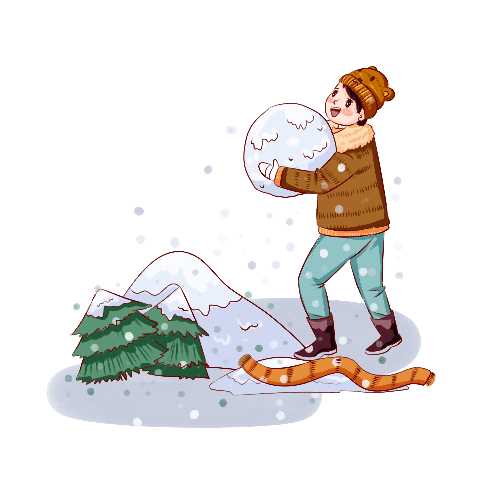 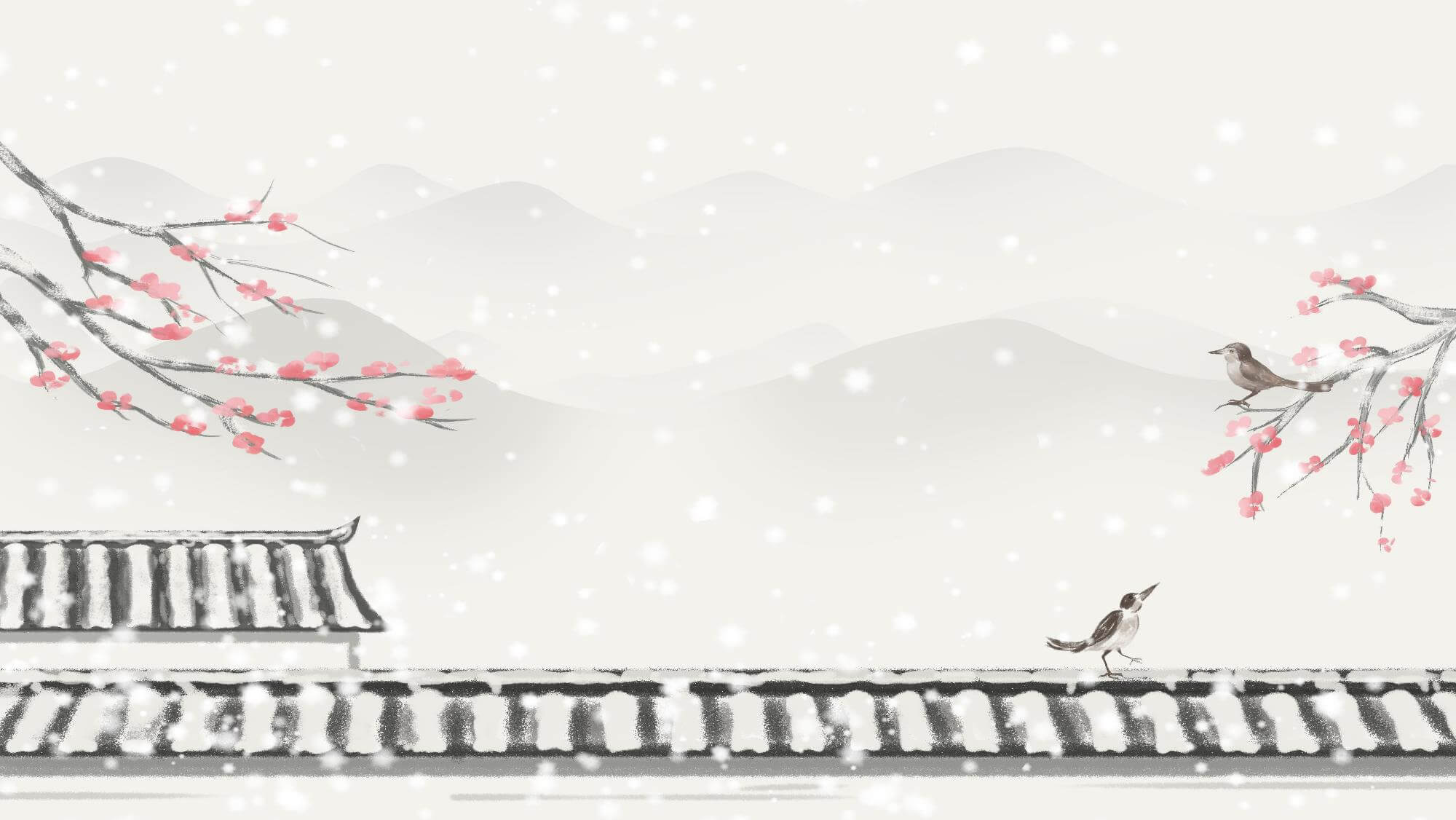 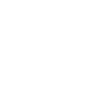 节气养生
锻炼禁忌
民谚曰：“冬天动一动，少闹一场病；冬到懒一懒，多喝药一碗。”这说明了冬季锻炼的重要性。在这干冷的日子里，宜多进行户外的运动，如晨早的慢跑、跳绳、踢毽等。还要在精神上宜静神少虑、畅达乐观，不为琐事劳神，心态平和，增添乐趣。在此节气里，患心脏病和高血压病的人往往会病情加重，患“中风”者增多。中医认为，人体内的血液，得温则易于流动，得寒就容易停滞，所谓“血遇寒则凝”，说的就是这个道理。所以保暖工作一定要做好，尤其是老年人。
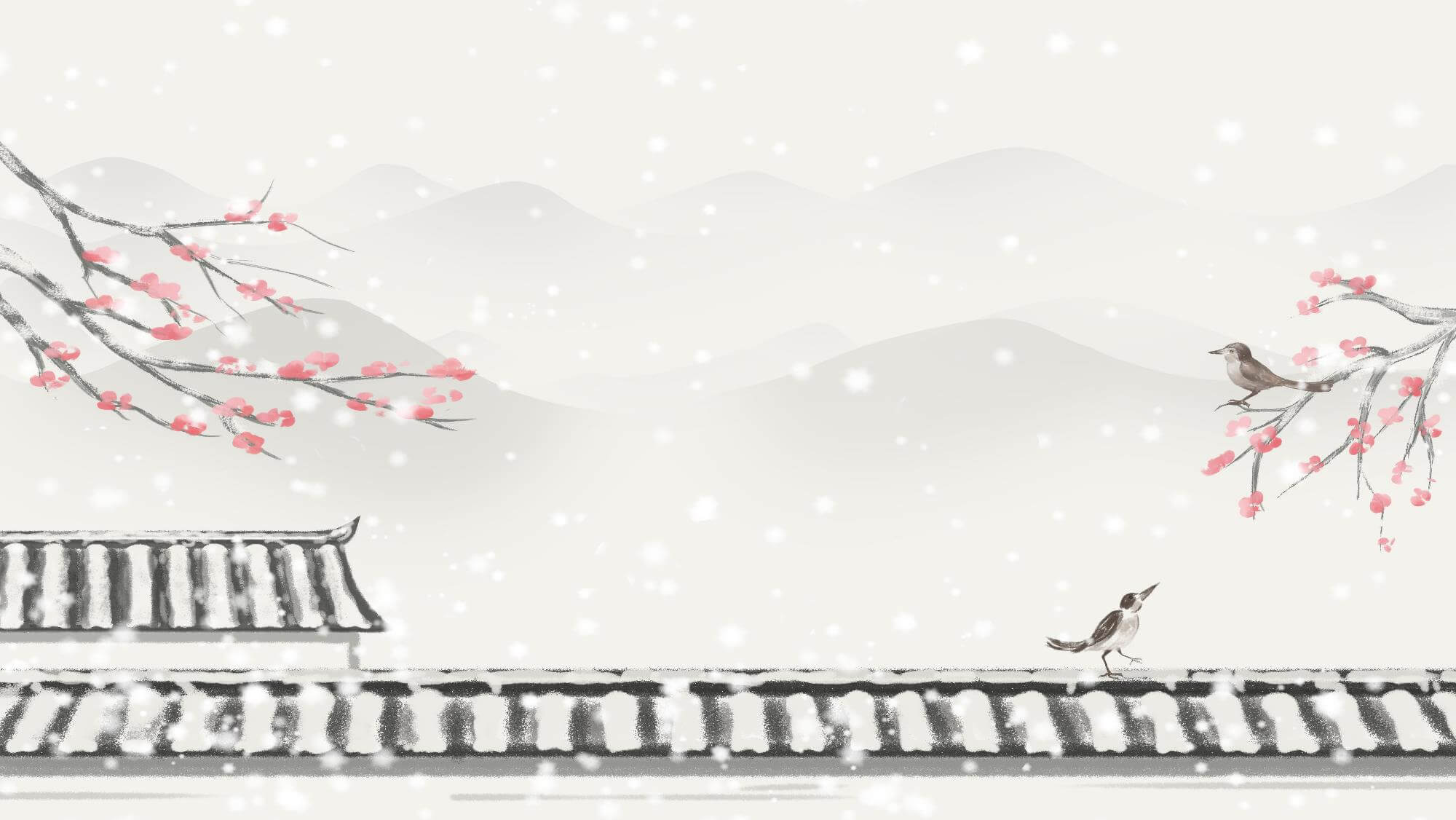 中/国/传/统/二/十/四/节/气
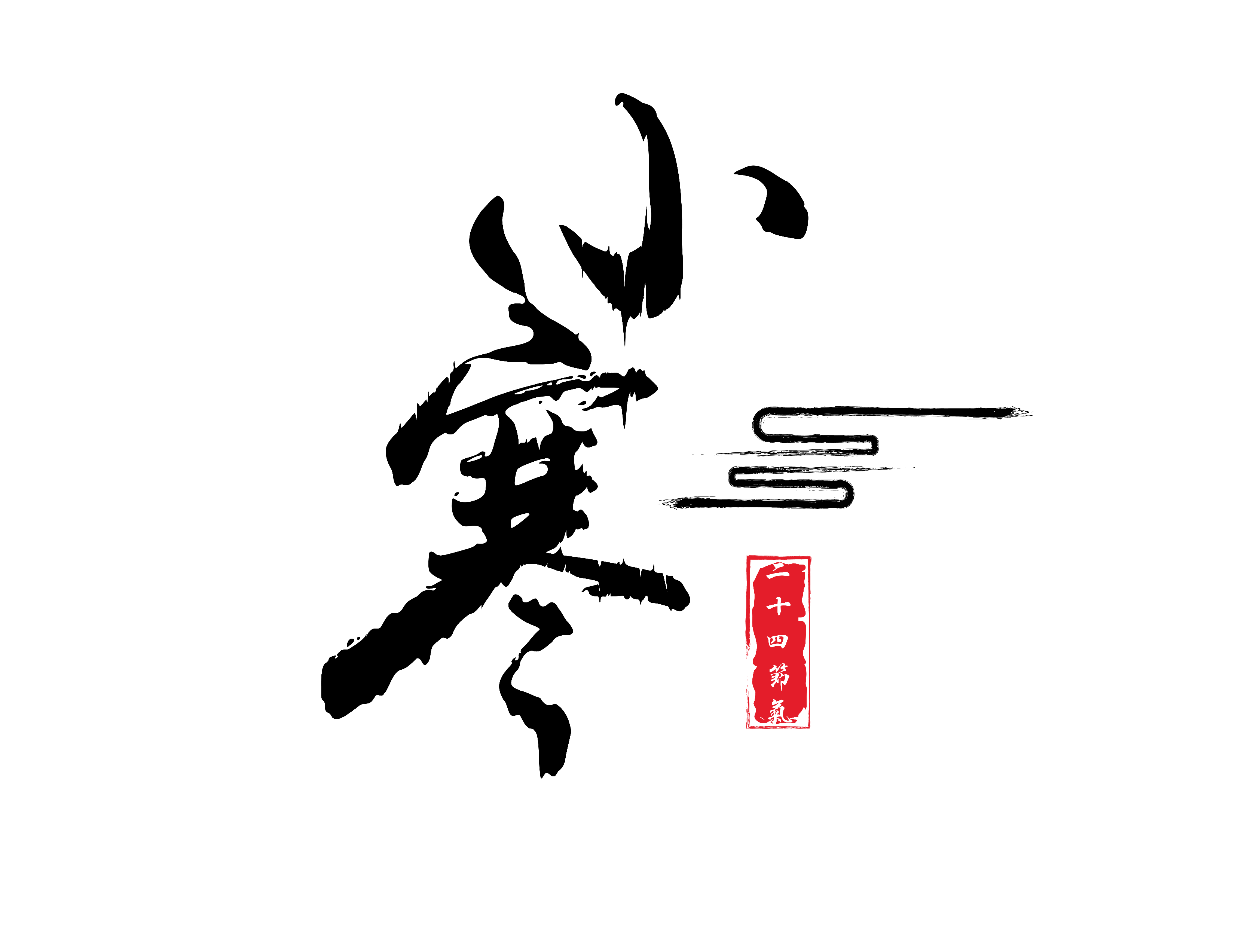 更多精品PPT资源尽在—优品PPT！
www.ypppt.com
PPT模板下载：www.ypppt.com/moban/         节日PPT模板：www.ypppt.com/jieri/
PPT背景图片：www.ypppt.com/beijing/          PPT图表下载：www.ypppt.com/tubiao/
PPT素材下载： www.ypppt.com/sucai/            PPT教程下载：www.ypppt.com/jiaocheng/
字体下载：www.ypppt.com/ziti/                       绘本故事PPT：www.ypppt.com/gushi/
PPT课件：www.ypppt.com/kejian/
[Speaker Notes: 模板来自于 优品PPT https://www.ypppt.com/]